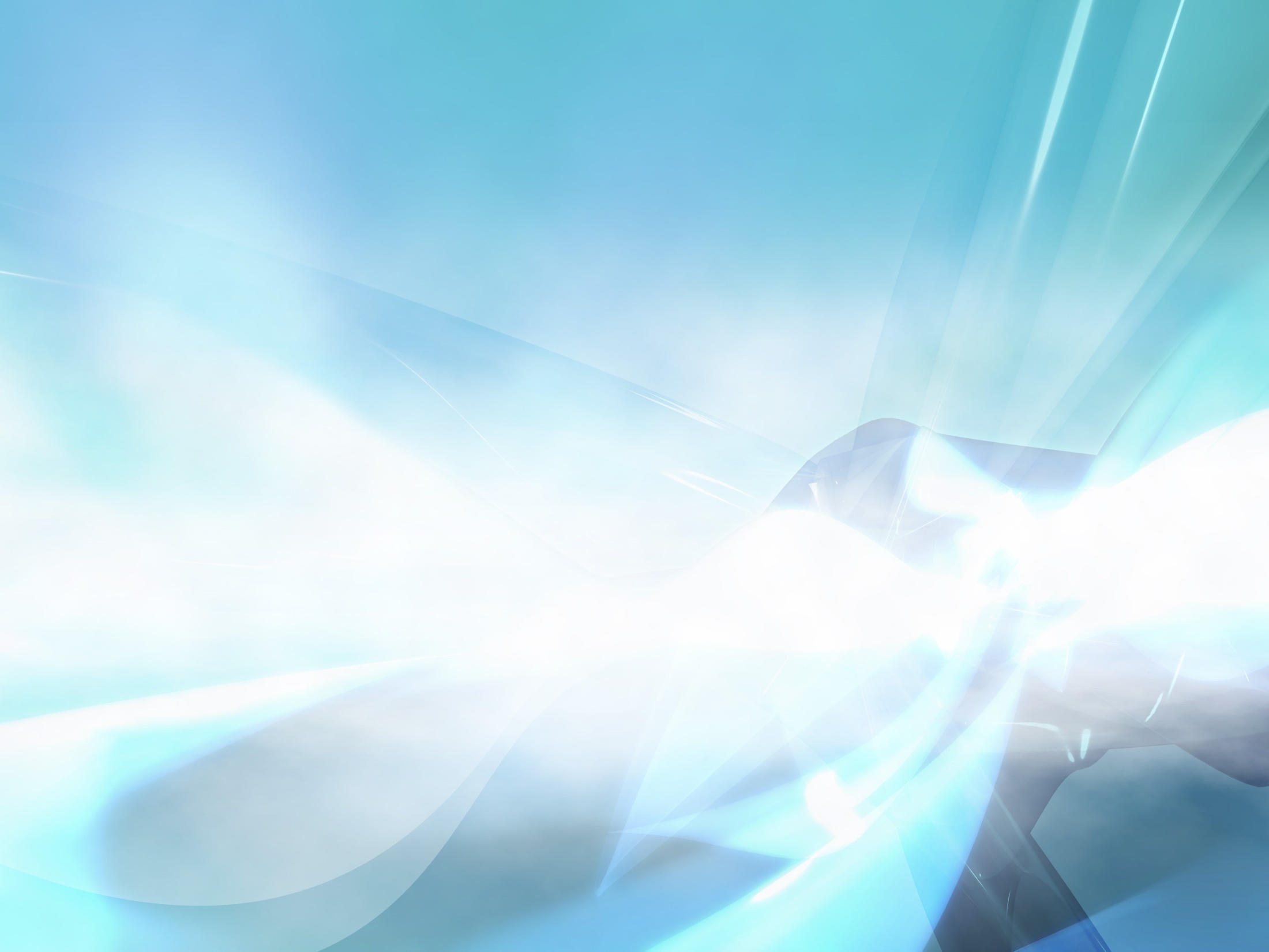 Полилингвальное образование дошкольников в детском саду
Заведующий МБДОУ «Детский сад №81»
Лилия Рамзильевна Галиева
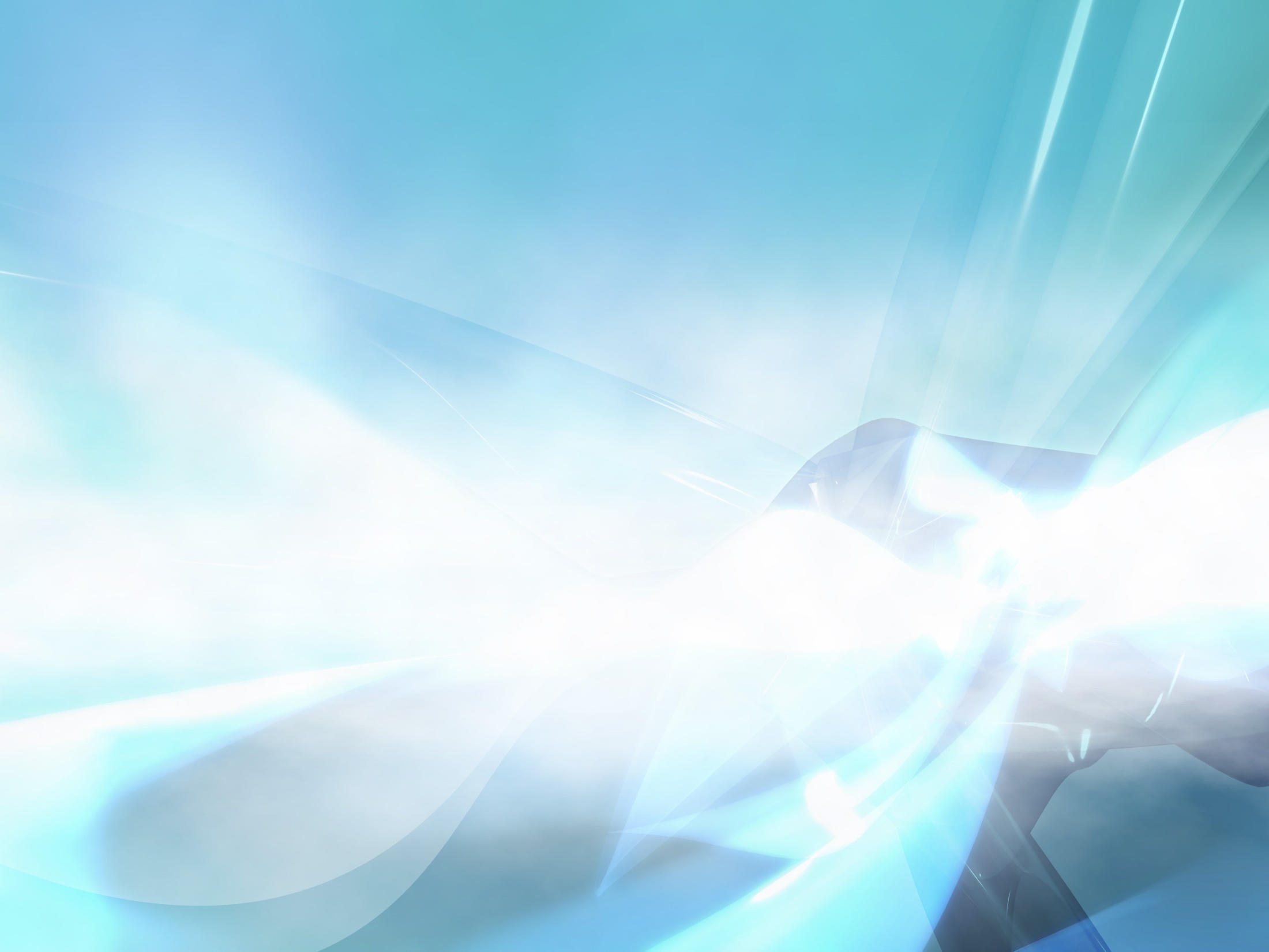 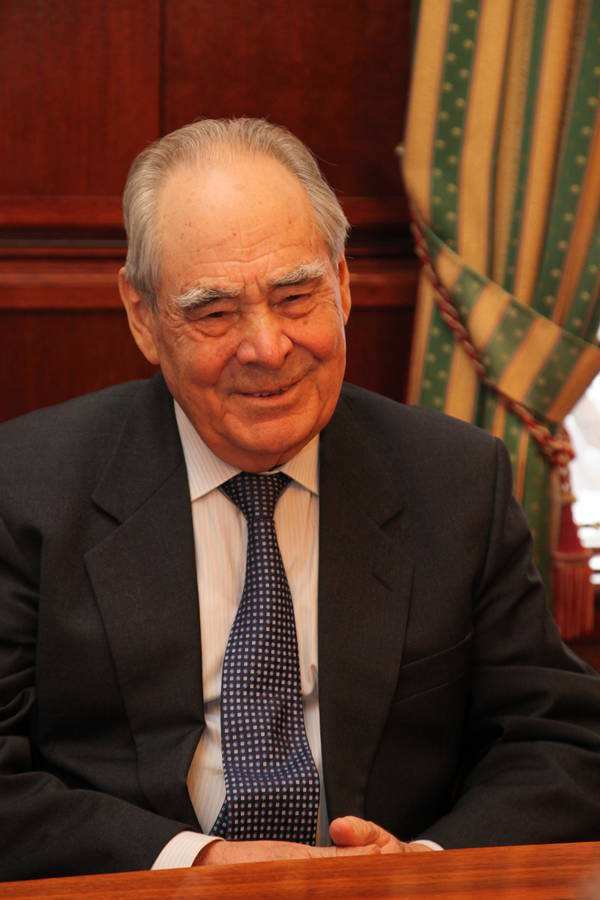 «… я всегда говорил, что дети Татарстана должны знать не менее 3 языков. Татарский язык и русский язык – это государственные языки нашей республики, знание еще одного иностранного языка – реальная необходимость…» 

Первый президент РТ
 Шаймиев М.Ш.
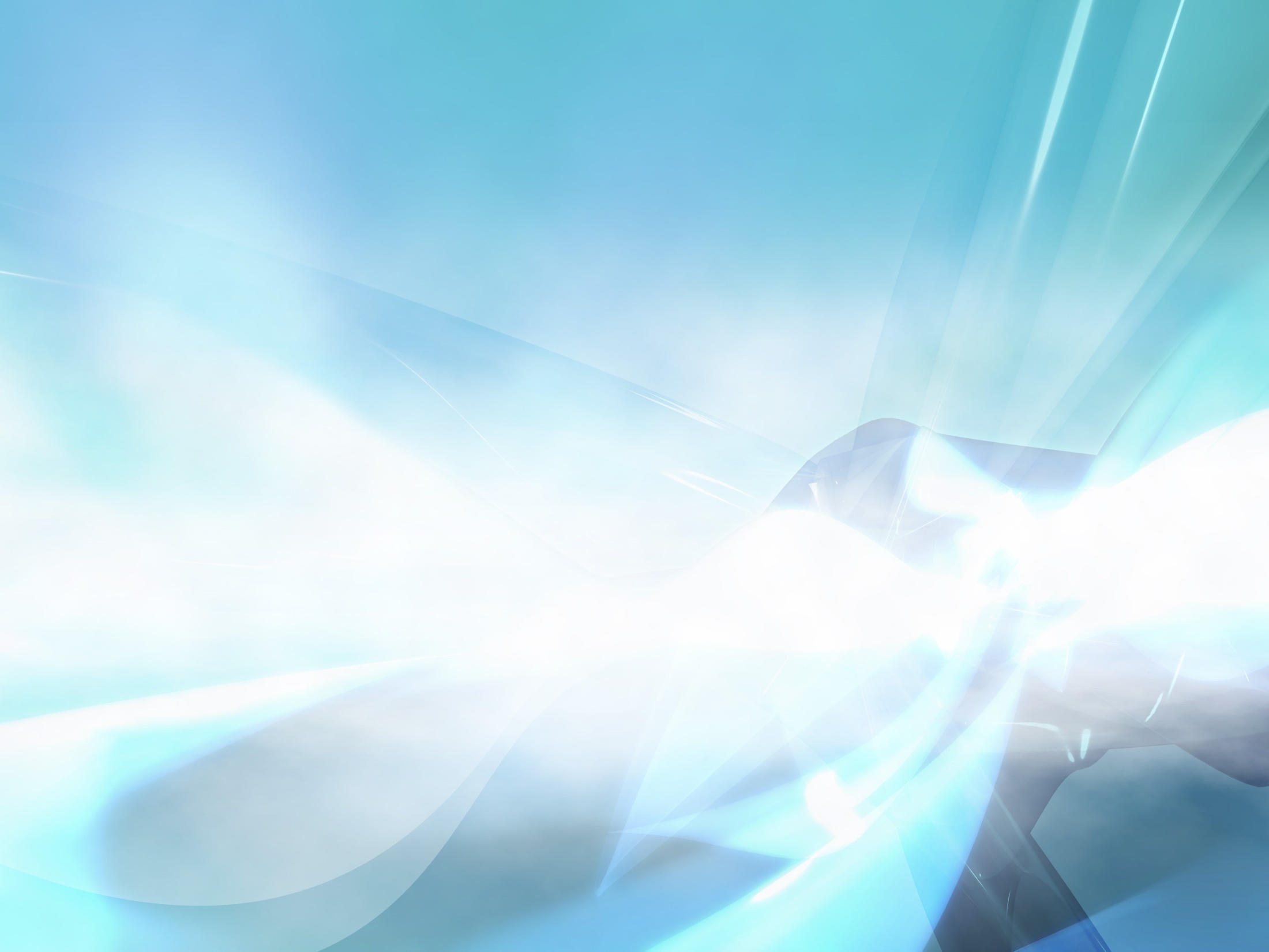 МБДОУ “Детский сад комбинированного вида с татарским           языком воспитания и обучения”  Кировского района г. Казани
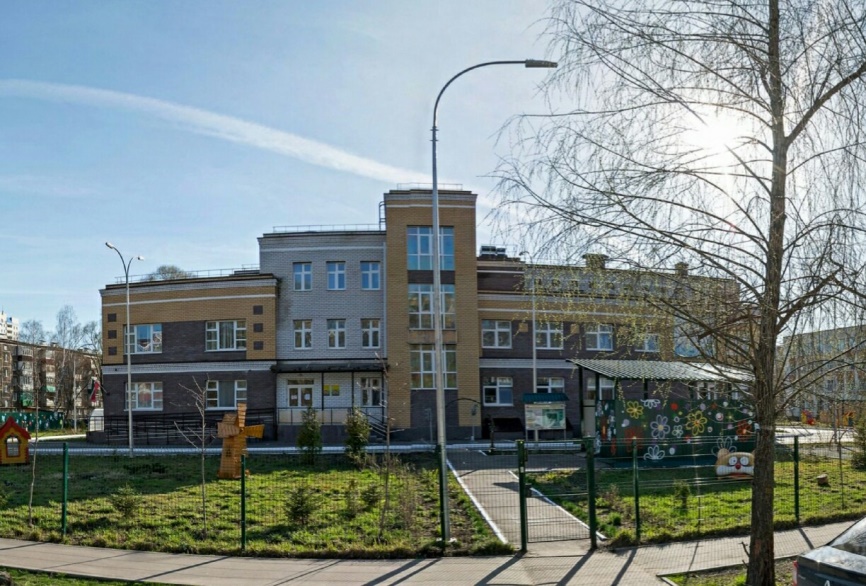 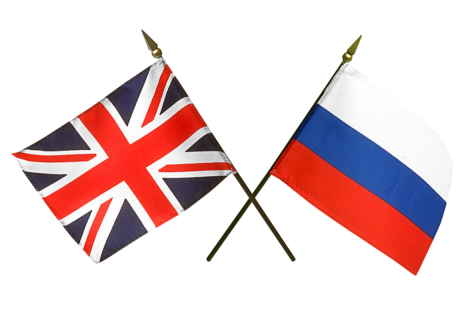 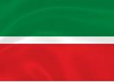 Городская инновационная площадка по теме “Развитие коммуникативной компетентности детей дошкольного возраста в полилингвальной среде” (приказ ИКМО г. Казани № 812 от 25.10.2018 г.)
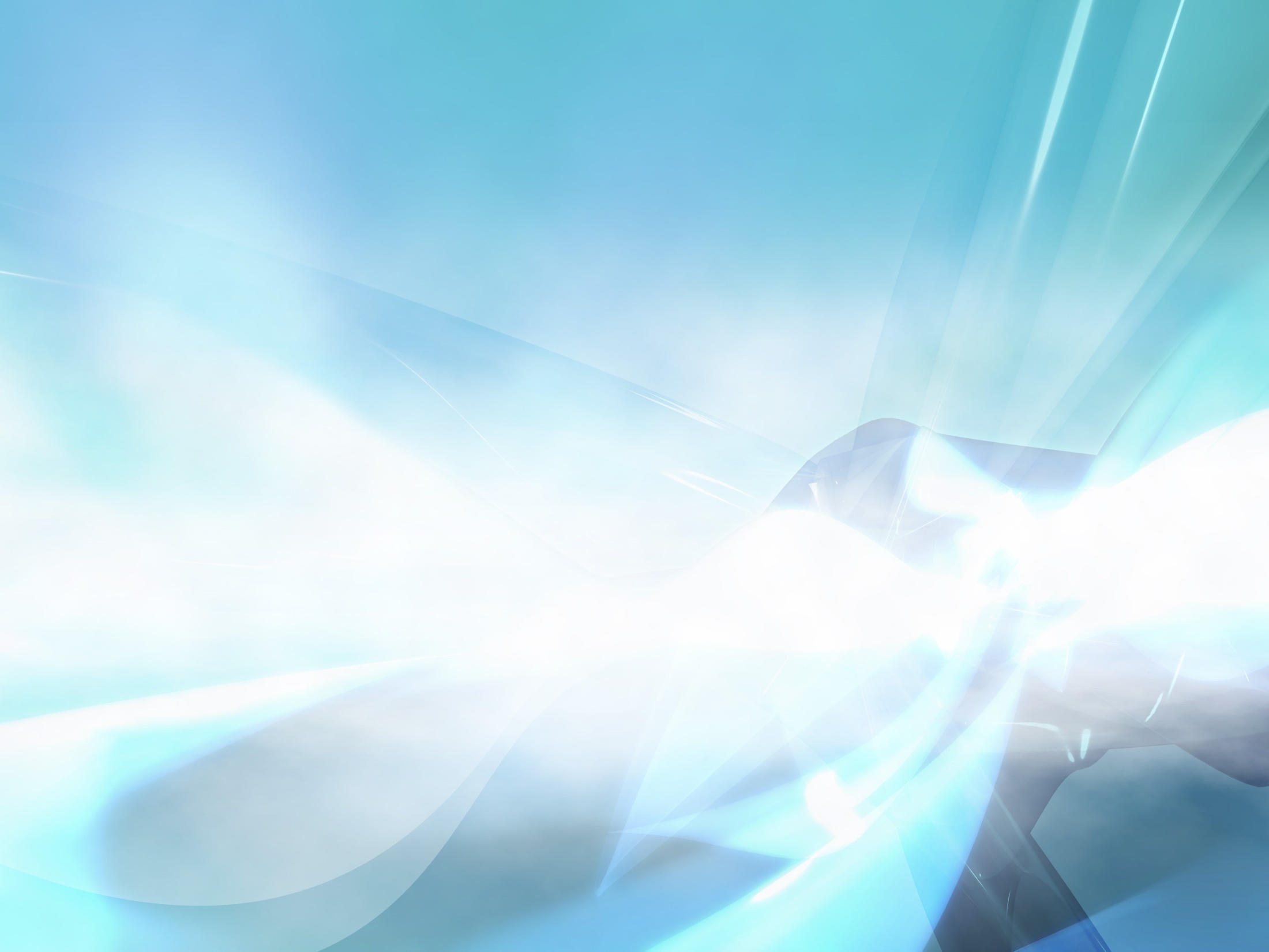 Развивающая предметно-
пространственная среда
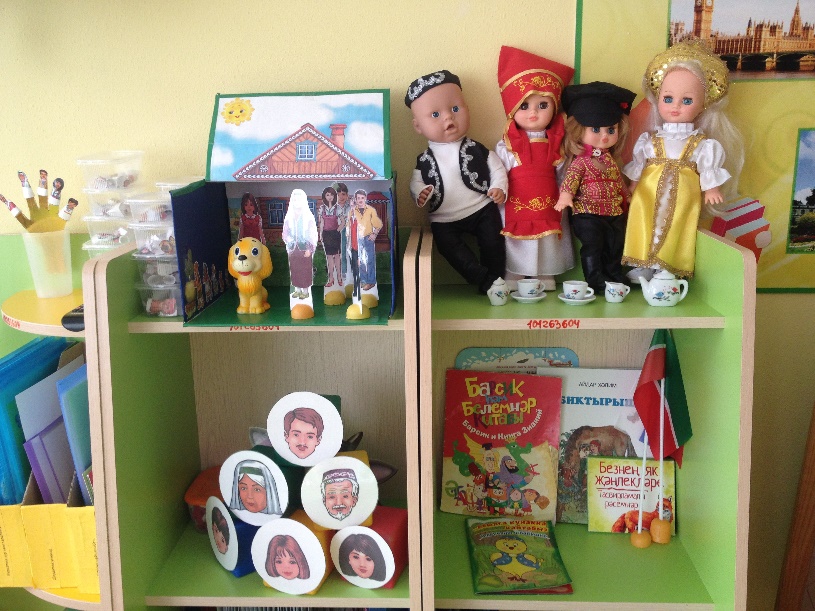 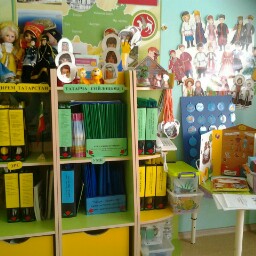 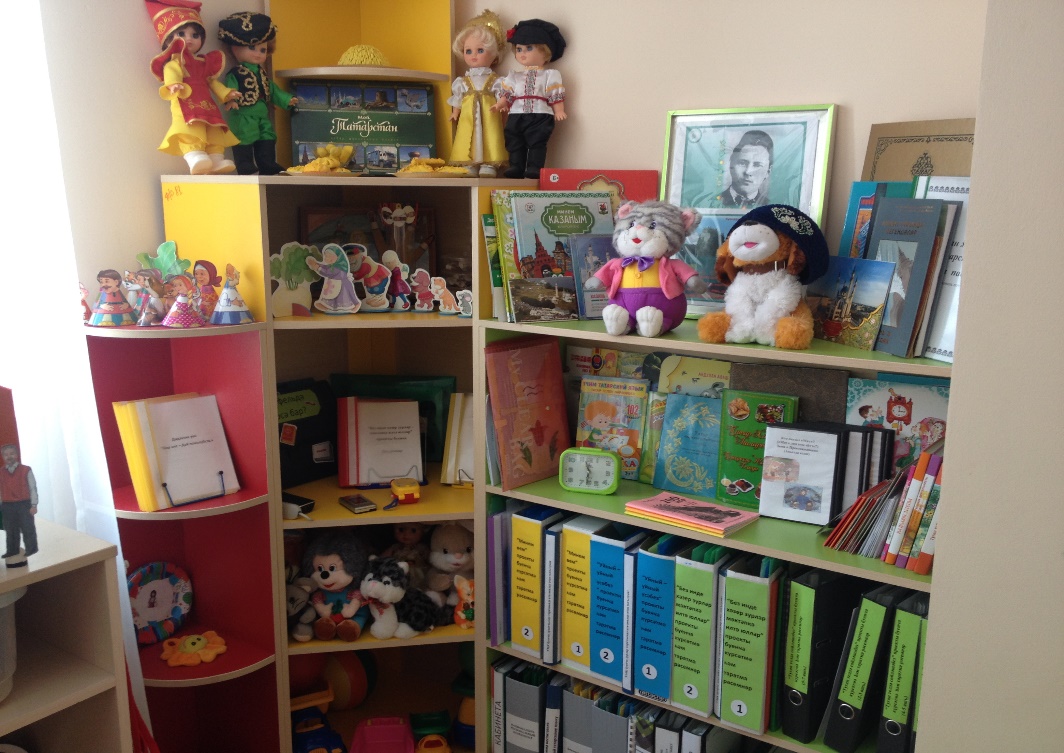 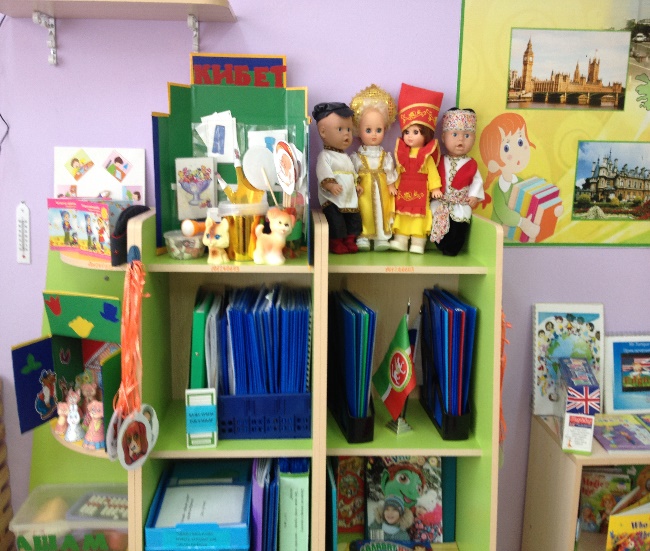 Развивающая предметно-
пространственная среда
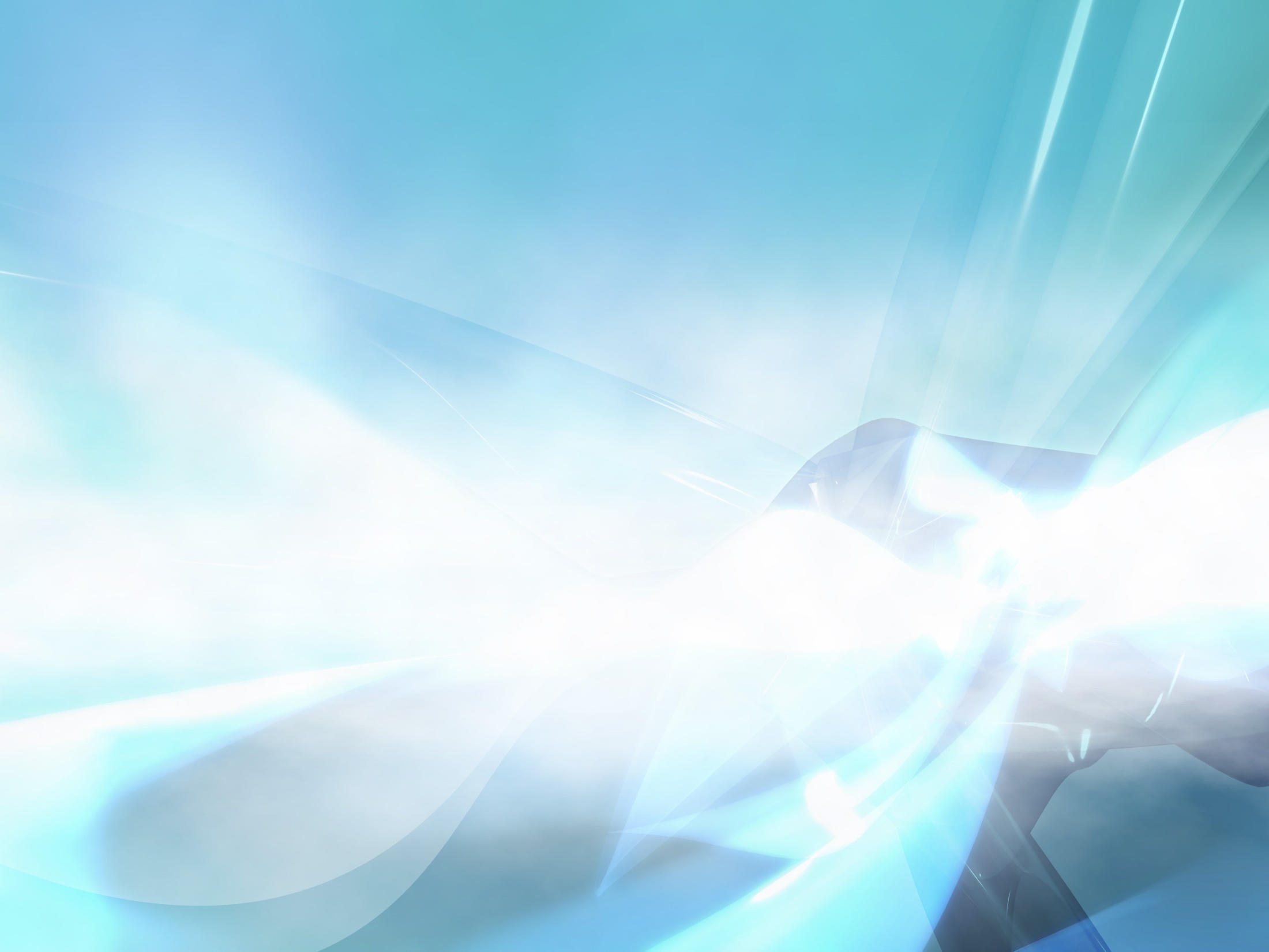 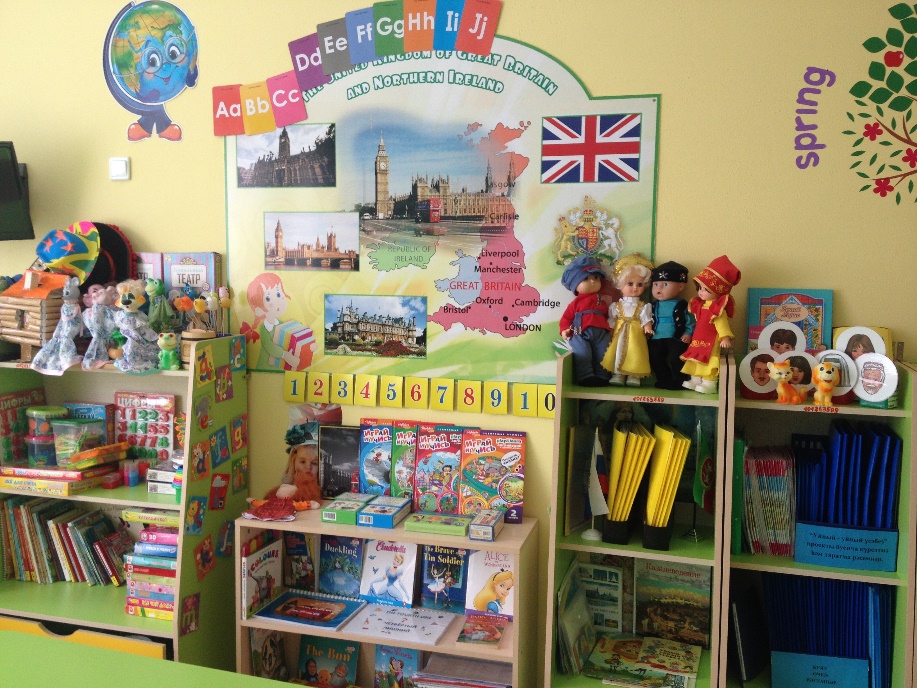 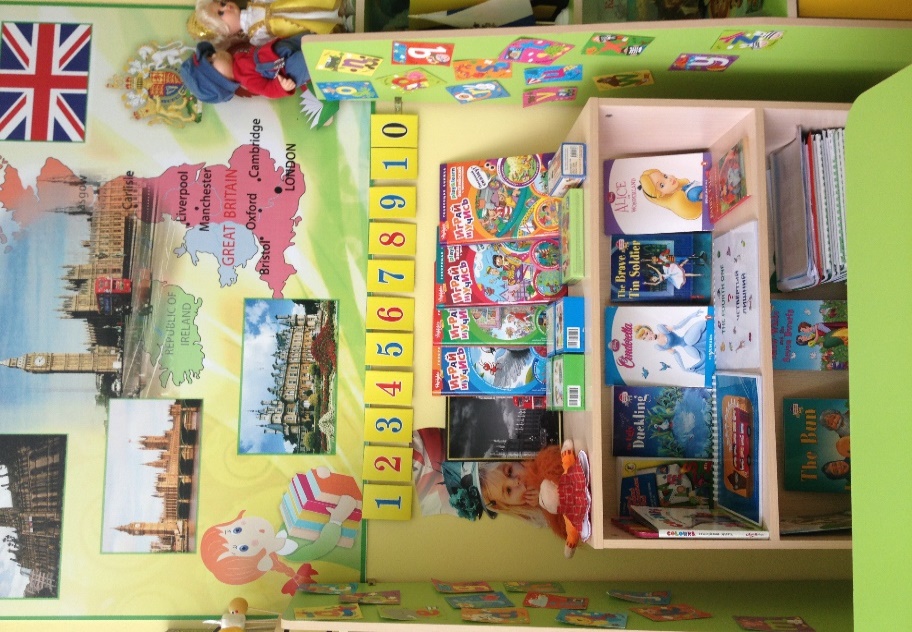 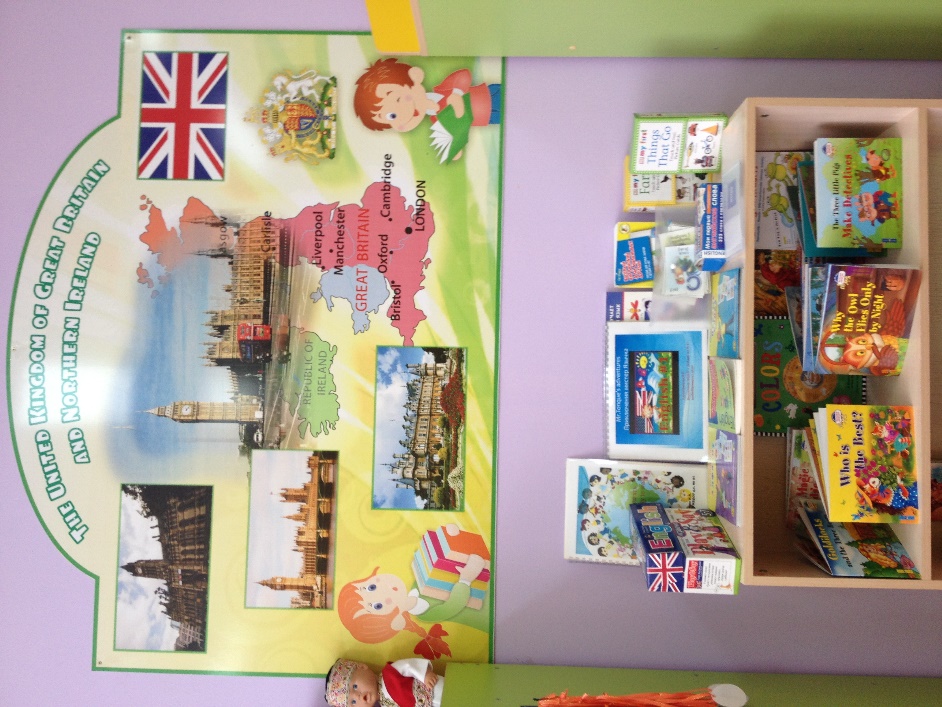 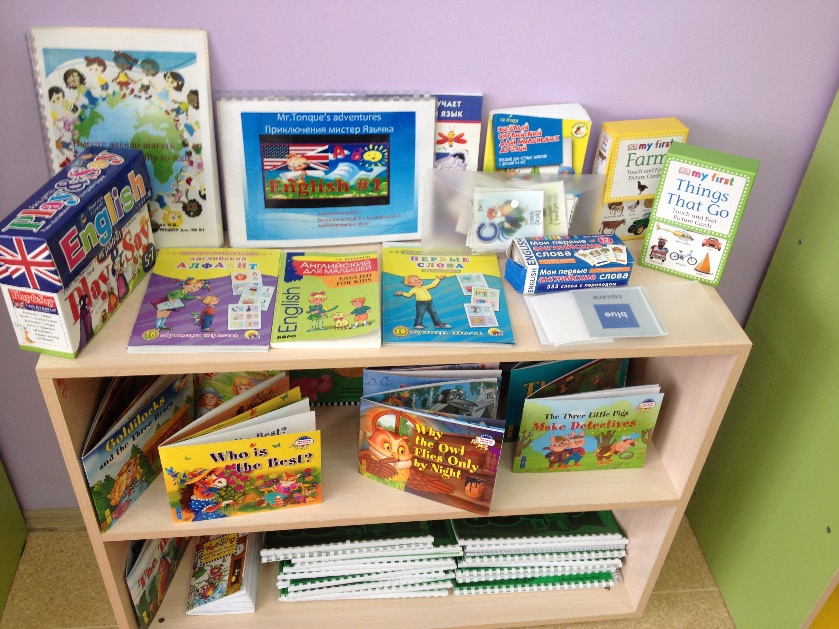 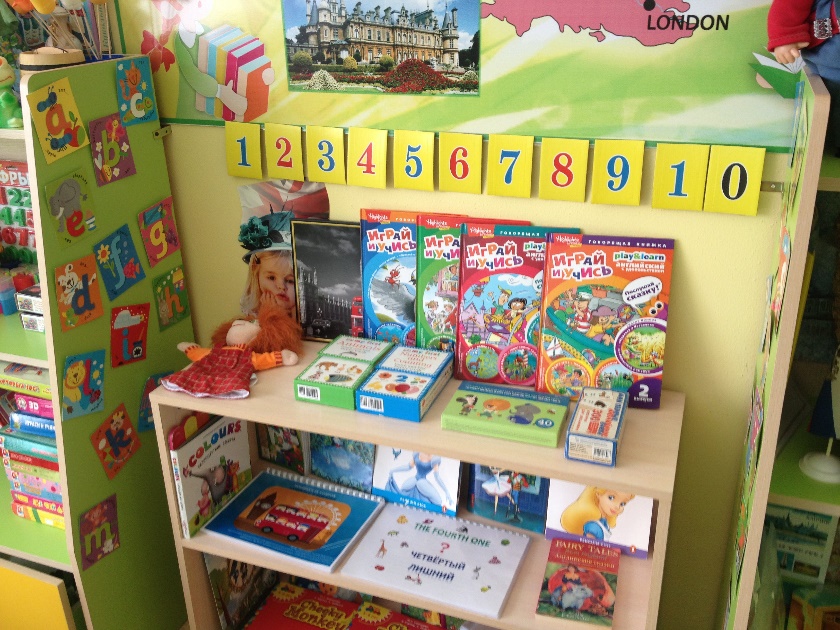 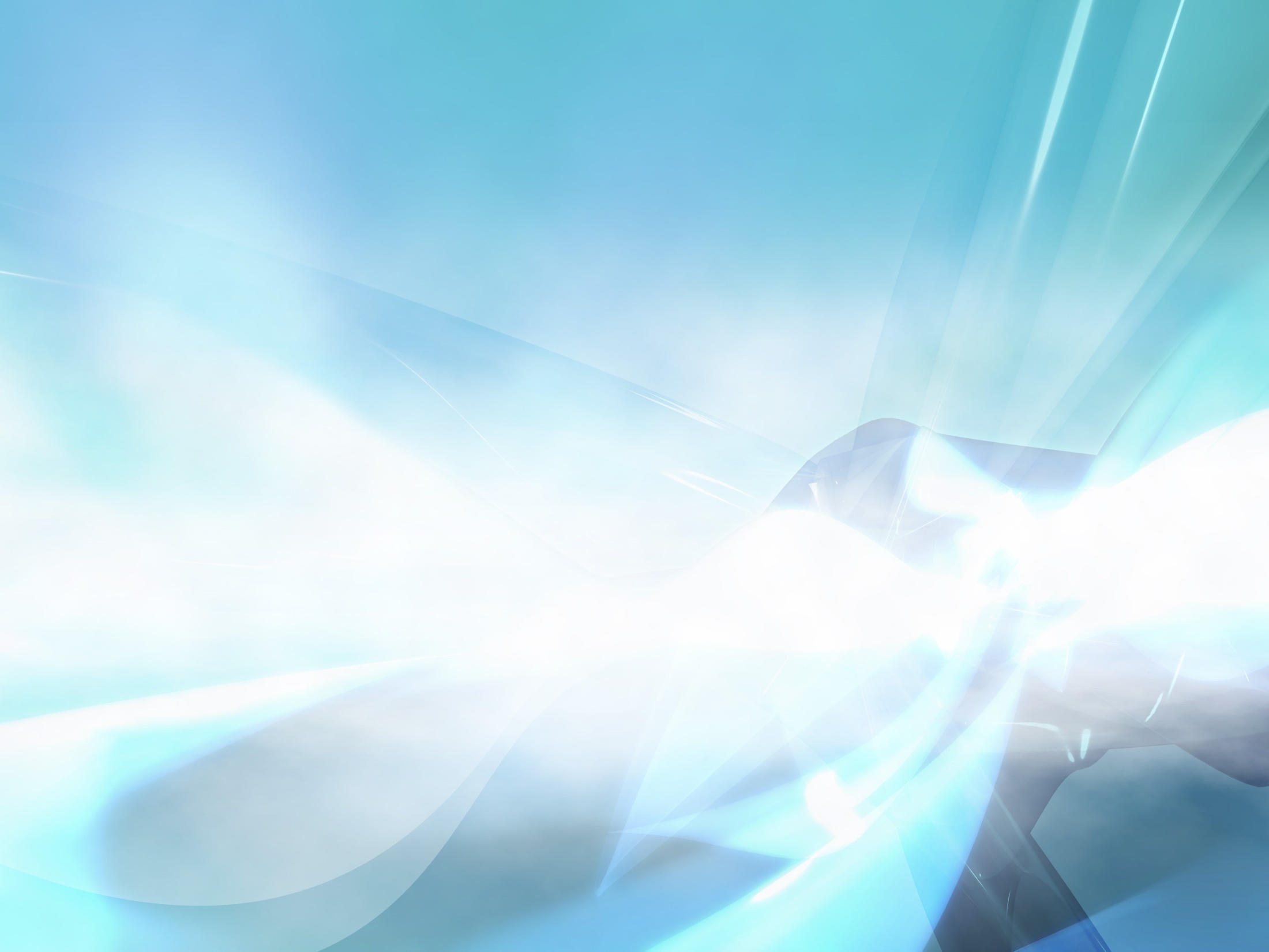 Творческая группа
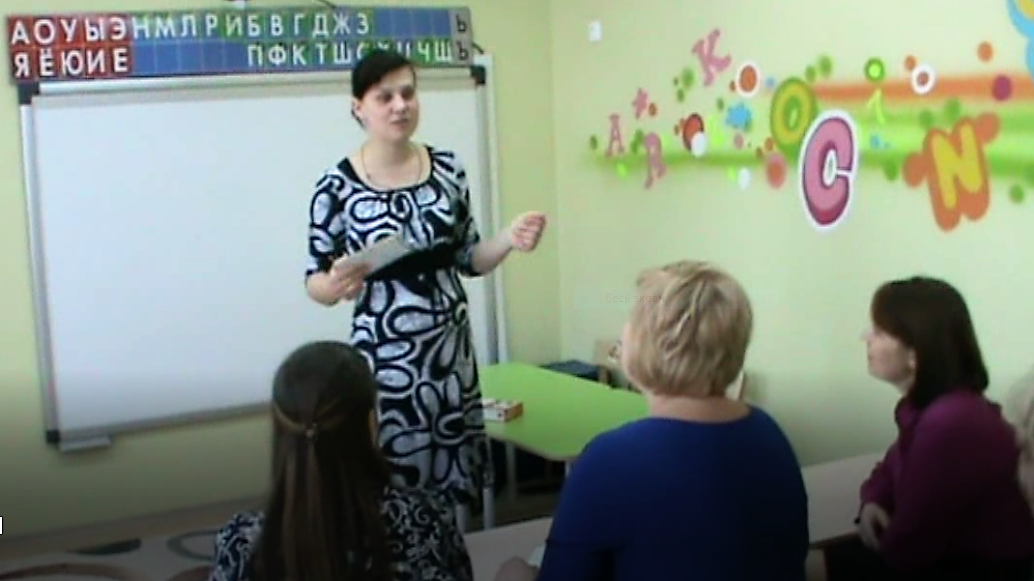 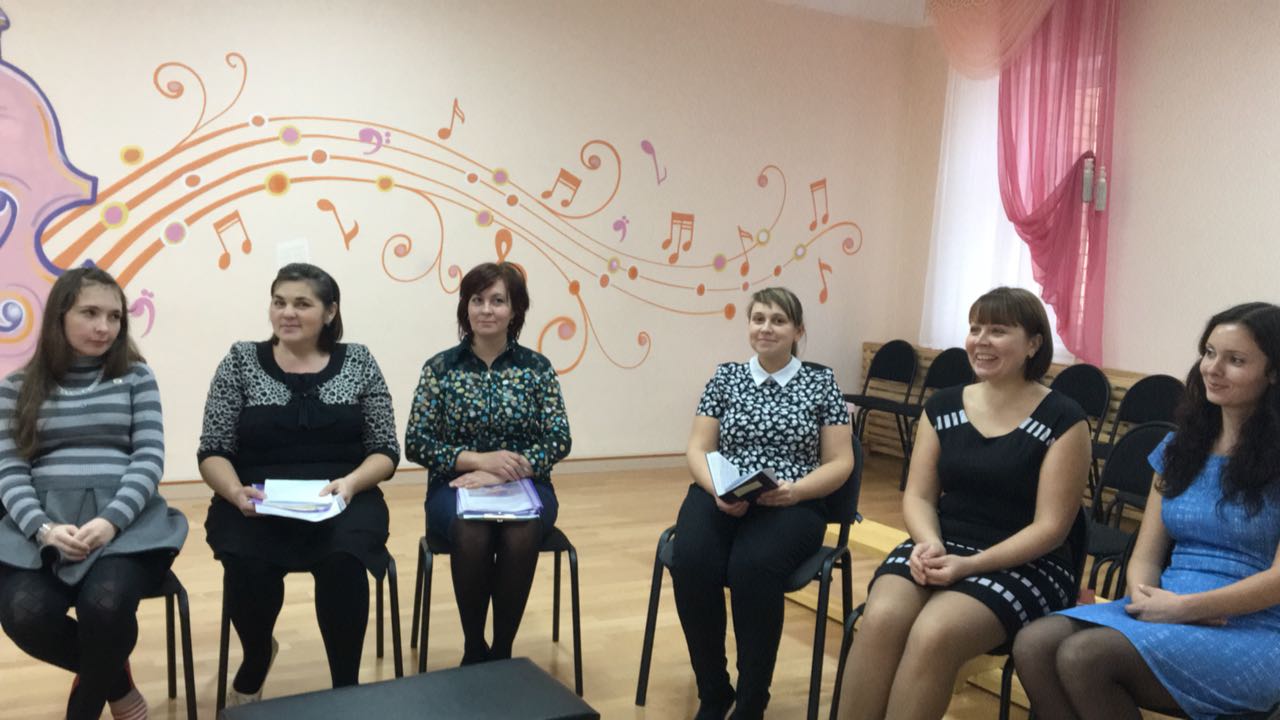 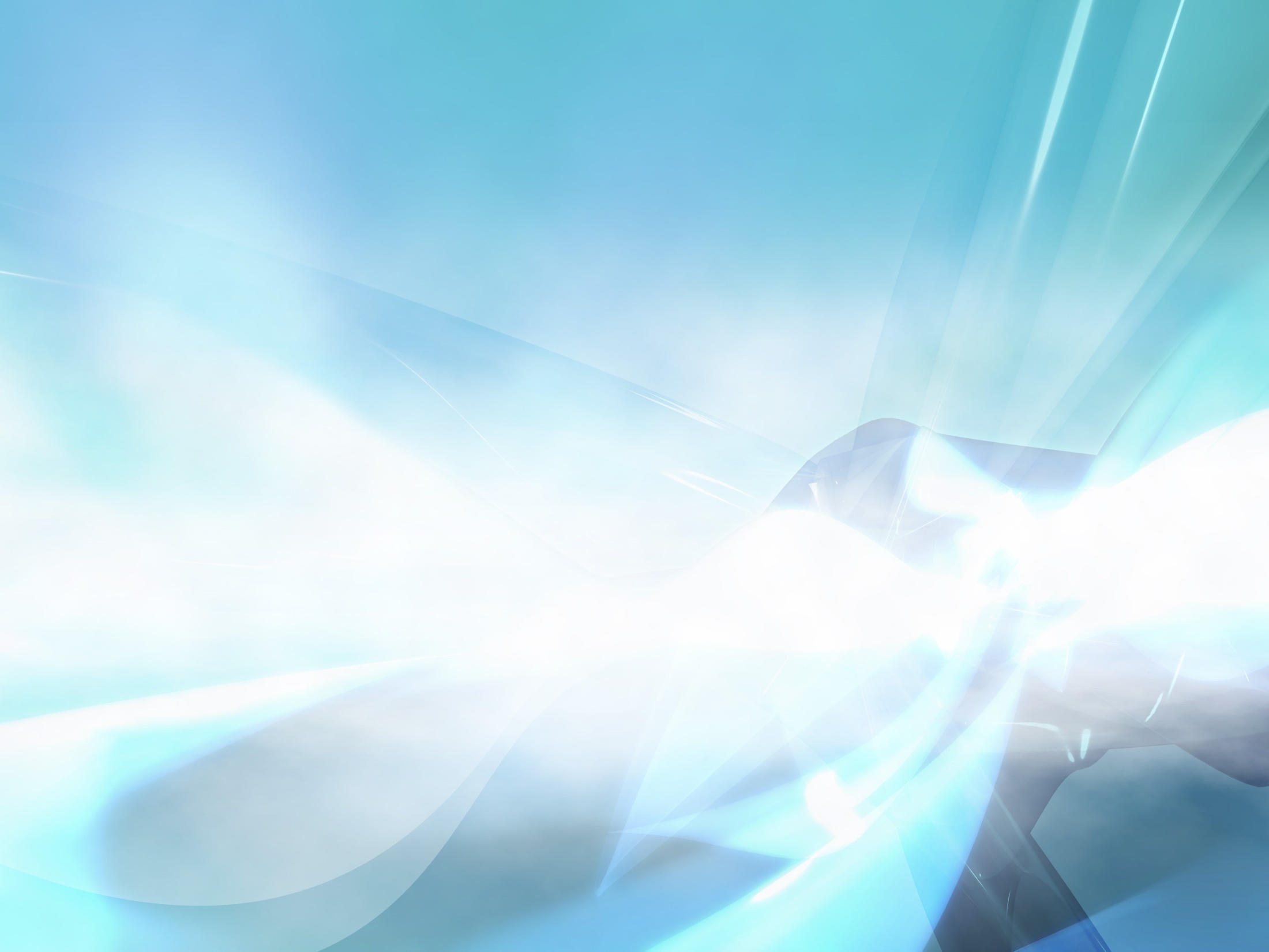 Авторская программа и УМК
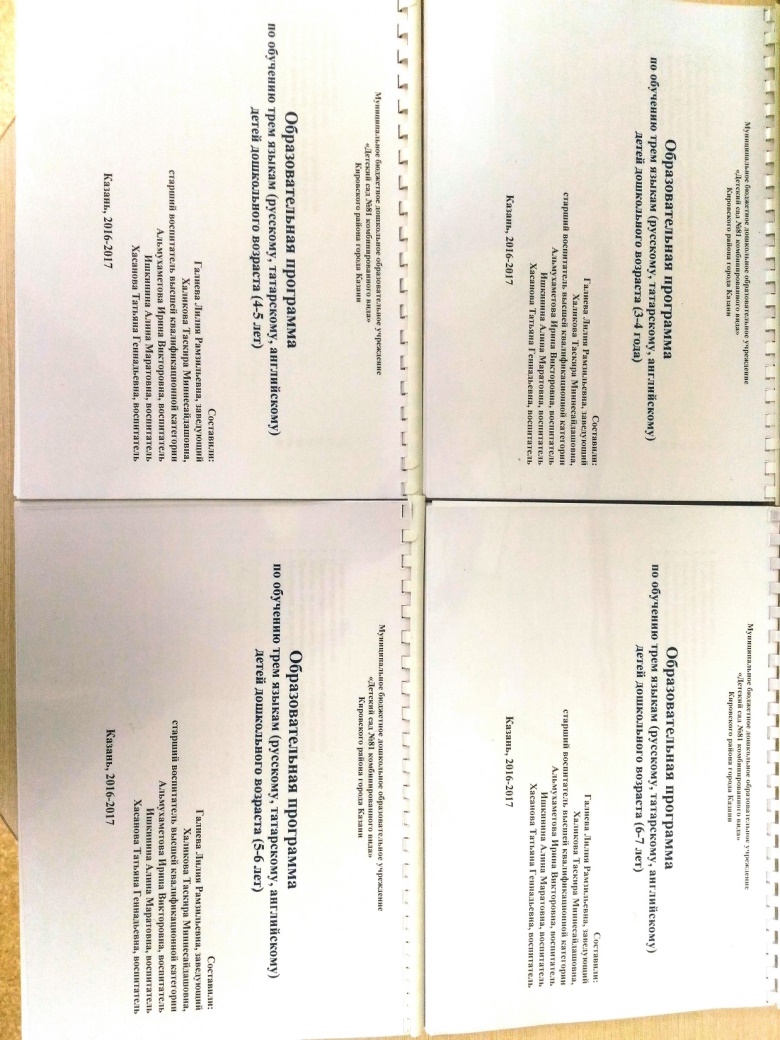 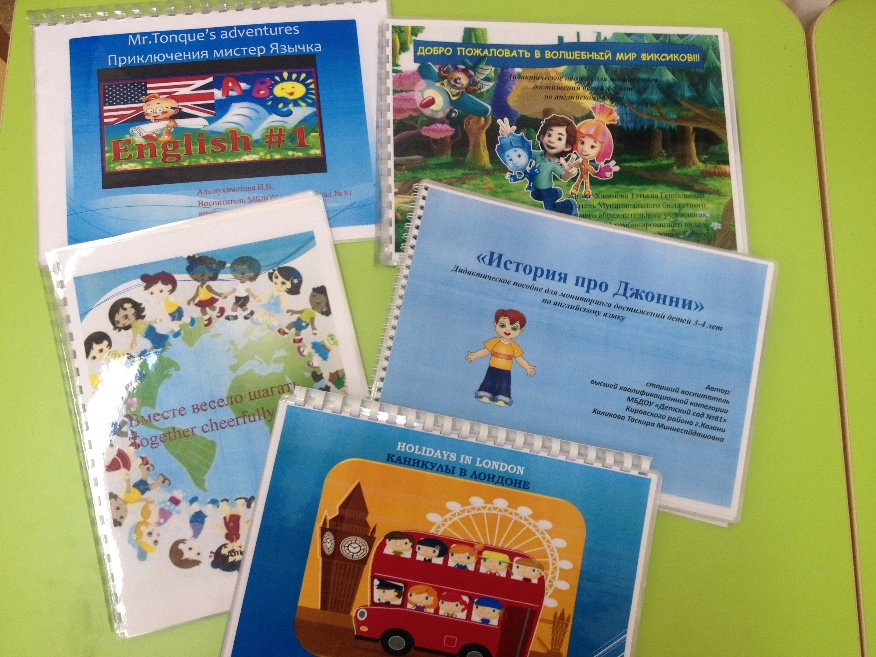 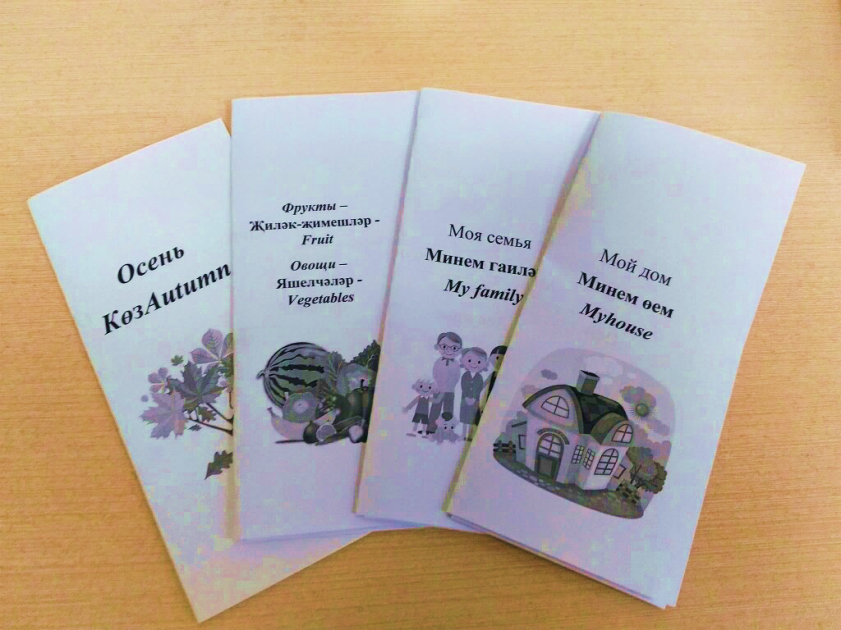 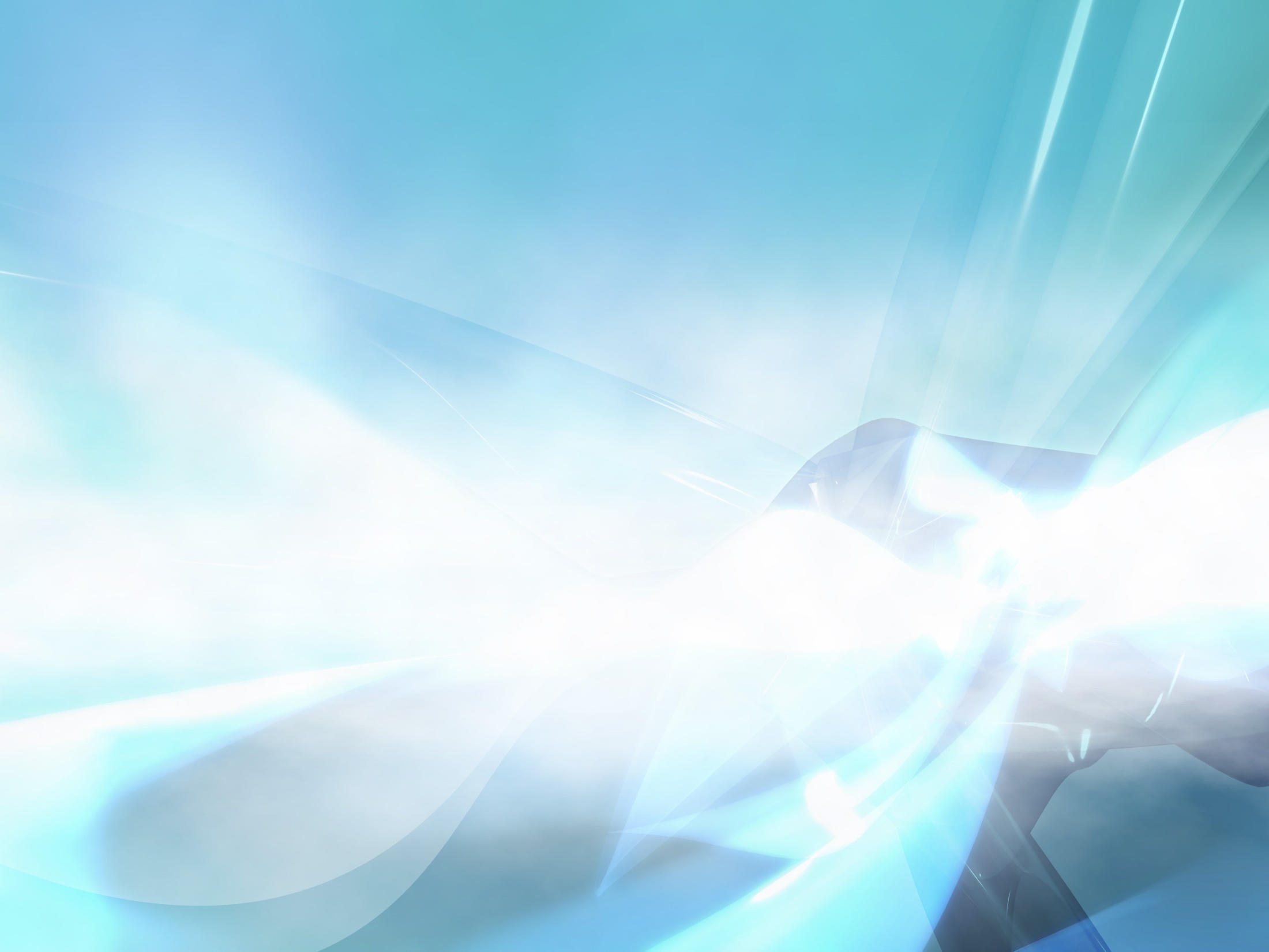 «Дитя приучается в несколько месяцев так говорить на иностранном языке, как взрослый не может приучиться в несколько лет»
                                                                 К.Д. Ушинский
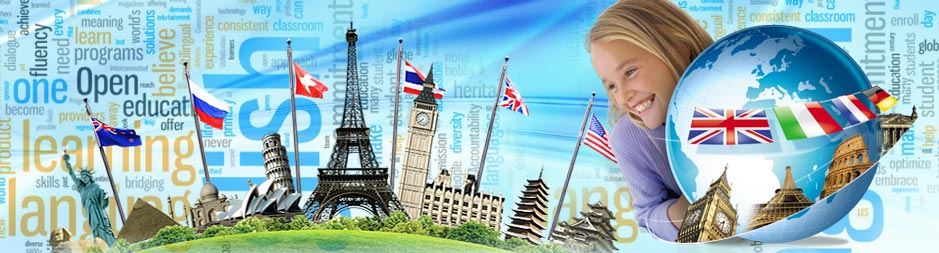 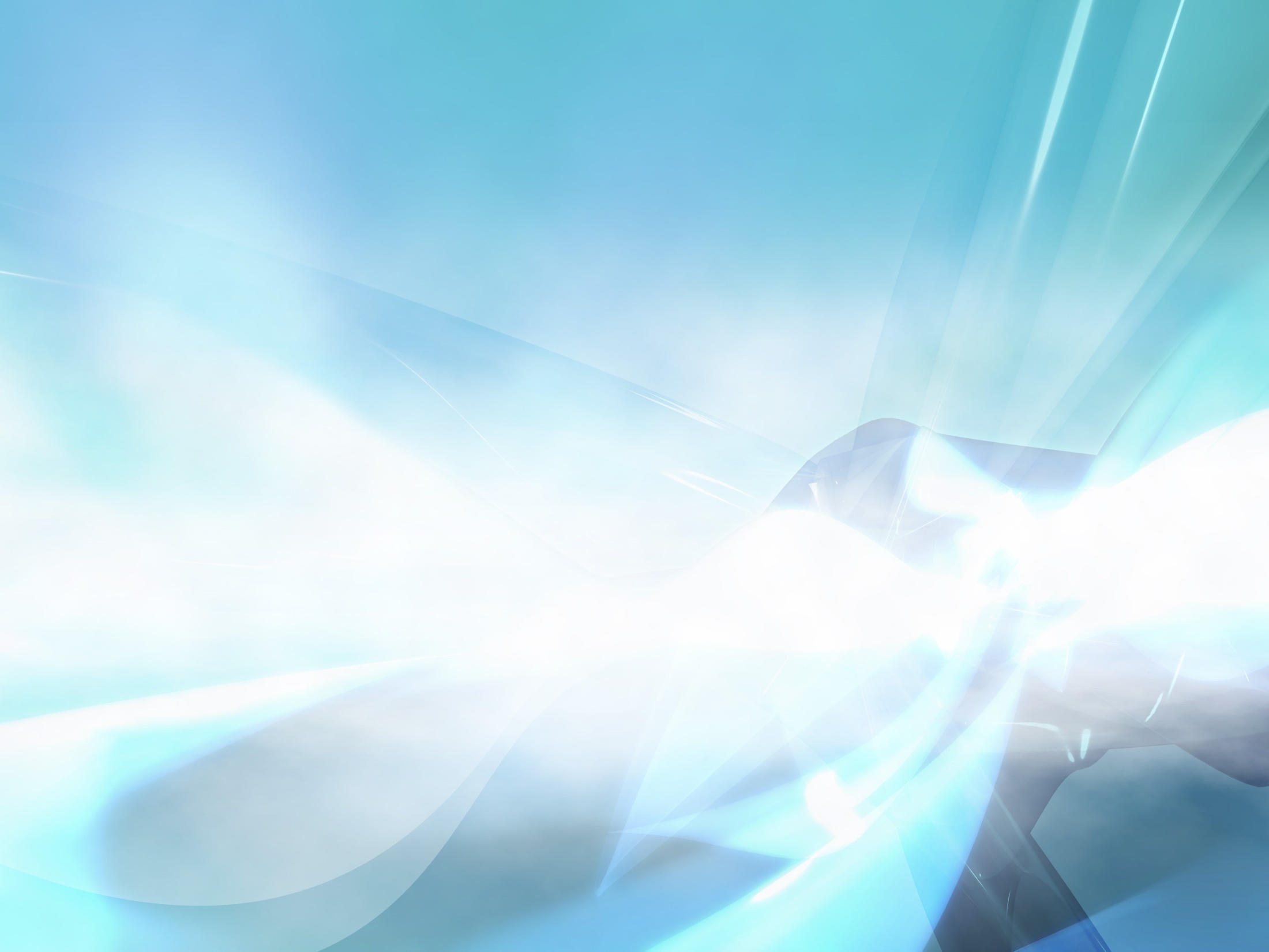 Моделирование образовательно-воспитательной работы
Режимные моменты
Основная образовательная деятельность
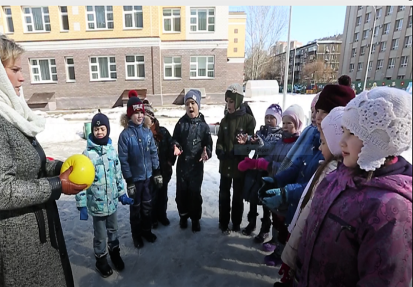 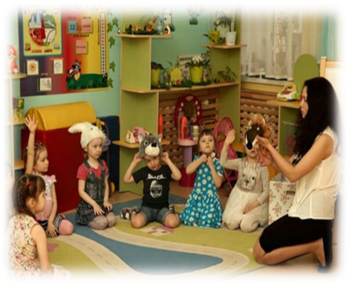 Ознакомление с культурой и традициями
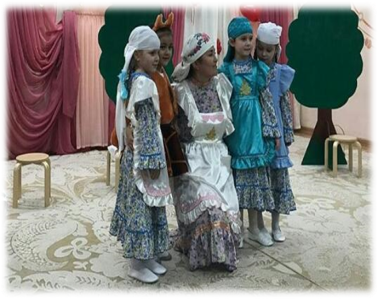 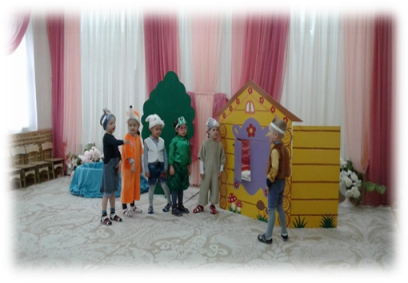 Национальные
праздники
Фестиваль 
сказок
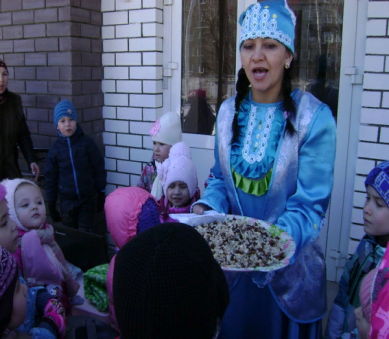 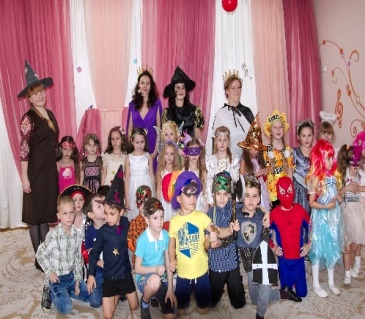 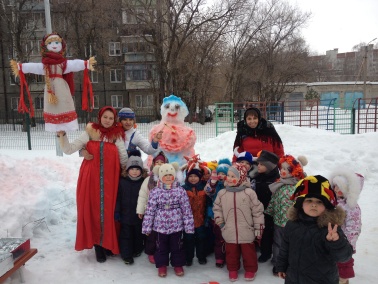 “Өч кыз”
«Теремок»
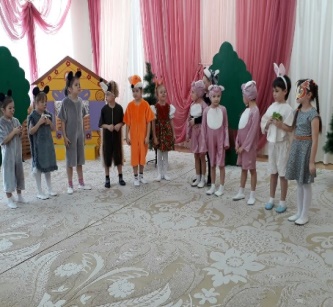 Праздник 
«Навруз»
Карнавал
Праздник «Масленица»
«The three little pigs make detectives»
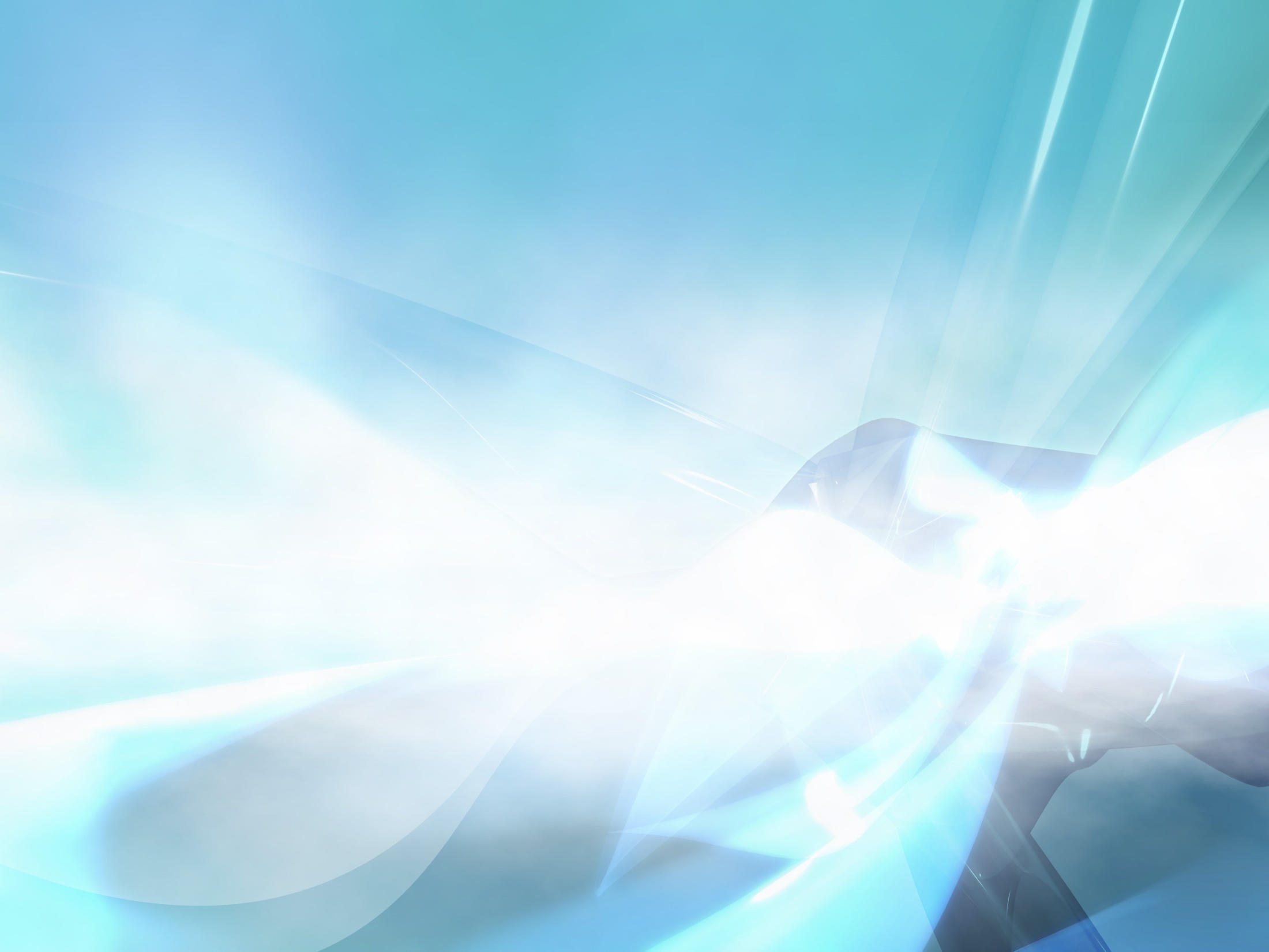 I модель образовательной деятельности
1 педагог
Русский
 и татарский языки
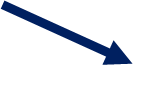 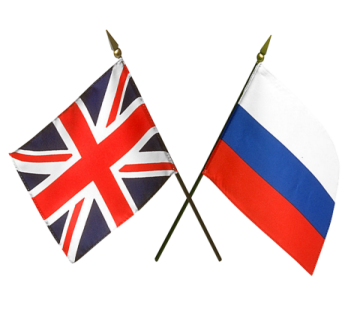 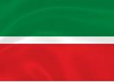 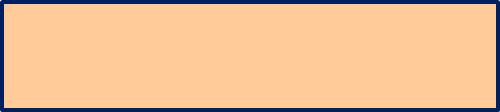 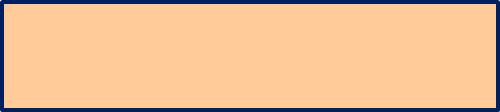 Русский и английский 
языки
1 педагог
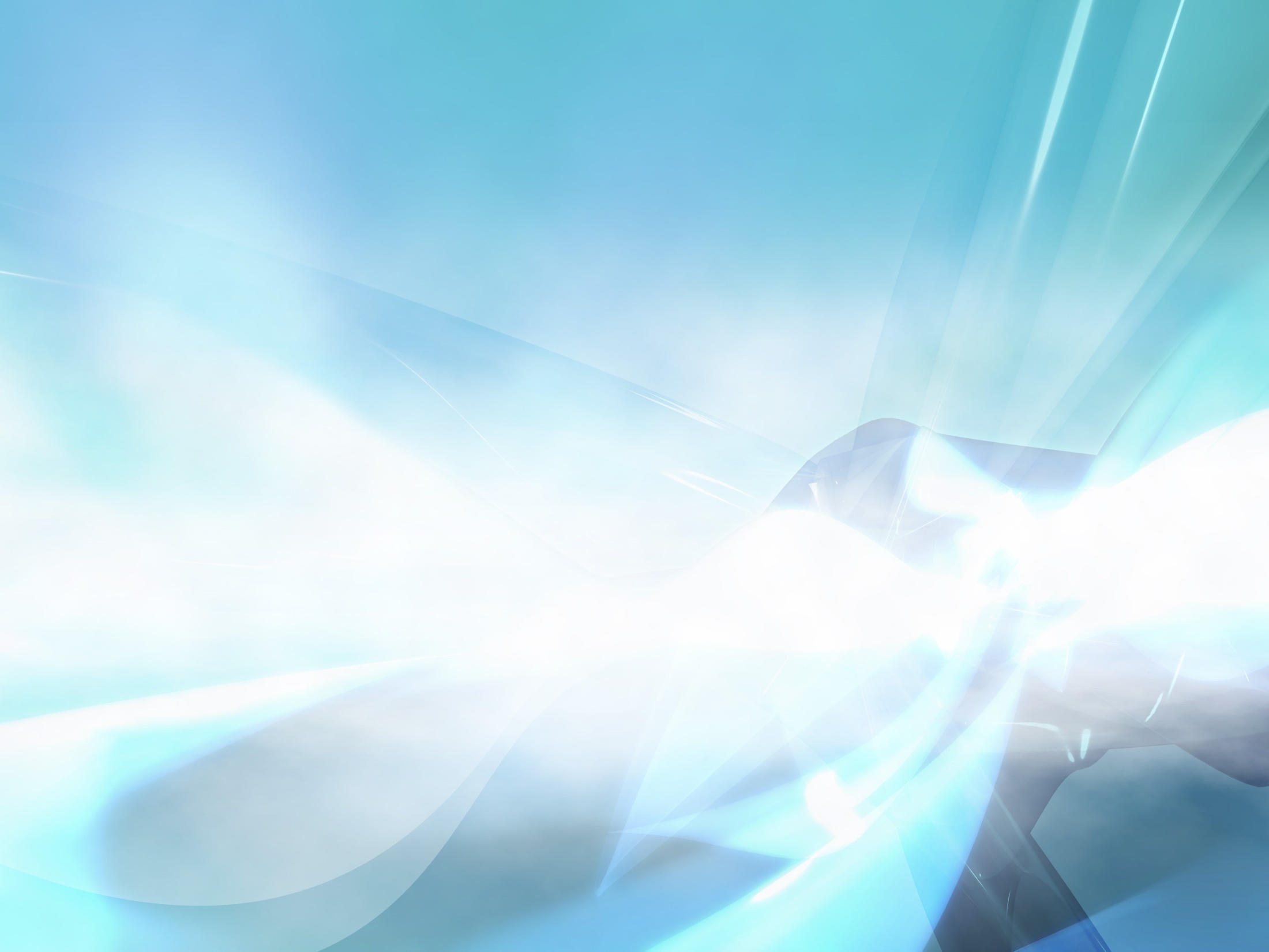 II модель образовательной 
деятельности
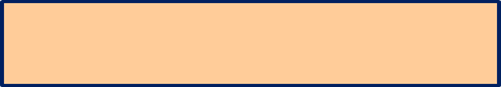 Татарский язык
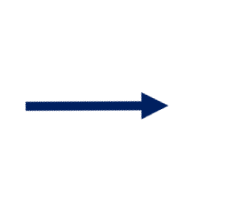 1 педагог
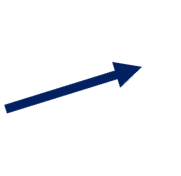 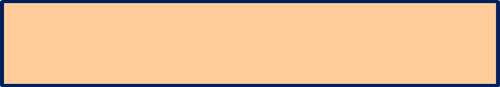 Русский язык
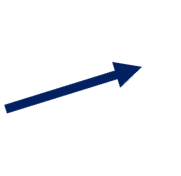 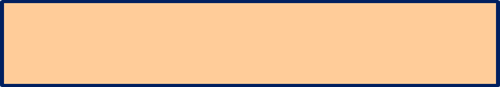 Английский язык
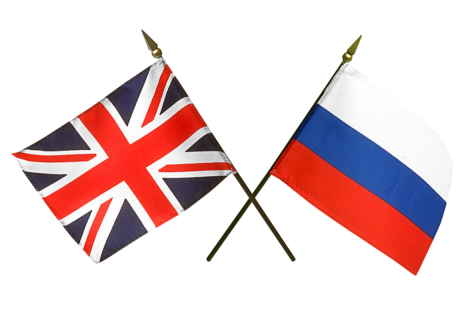 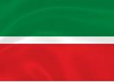 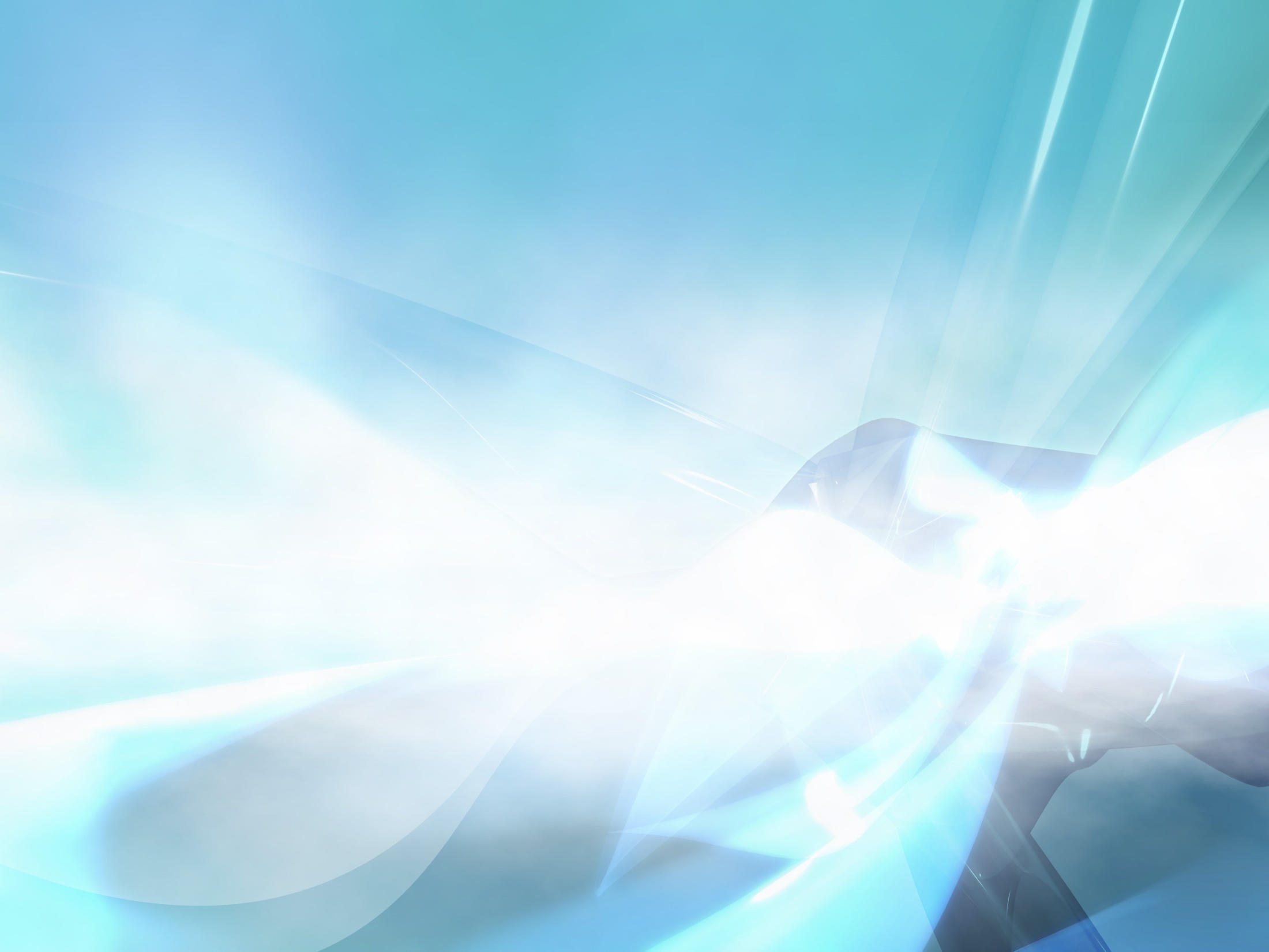 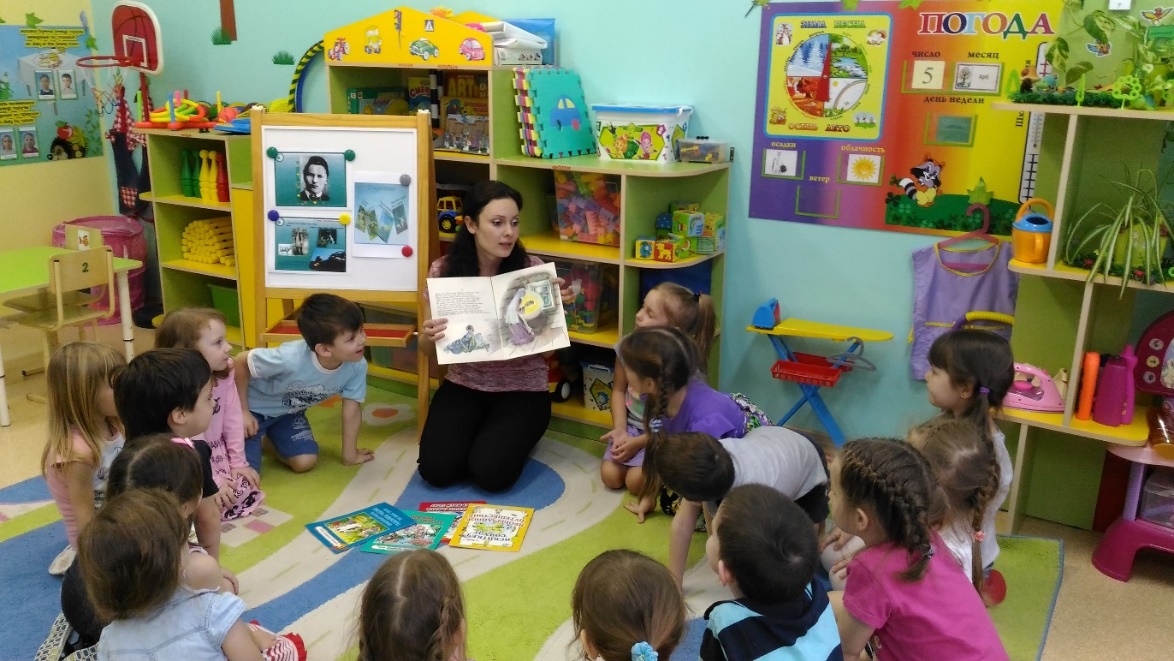 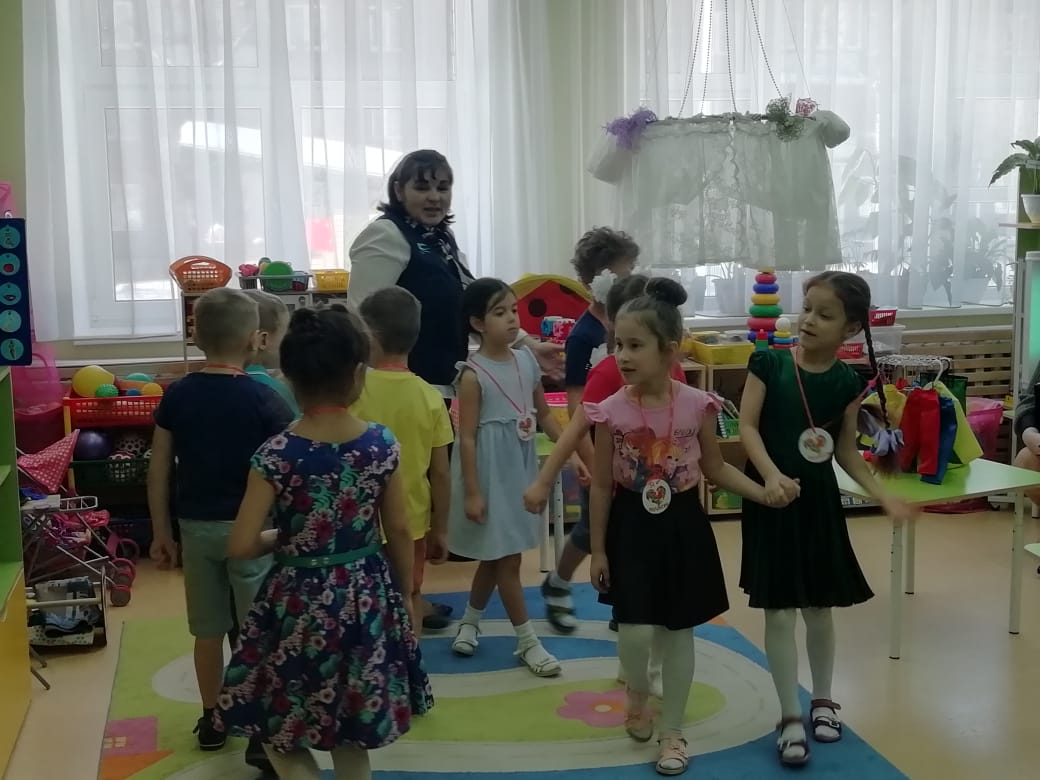 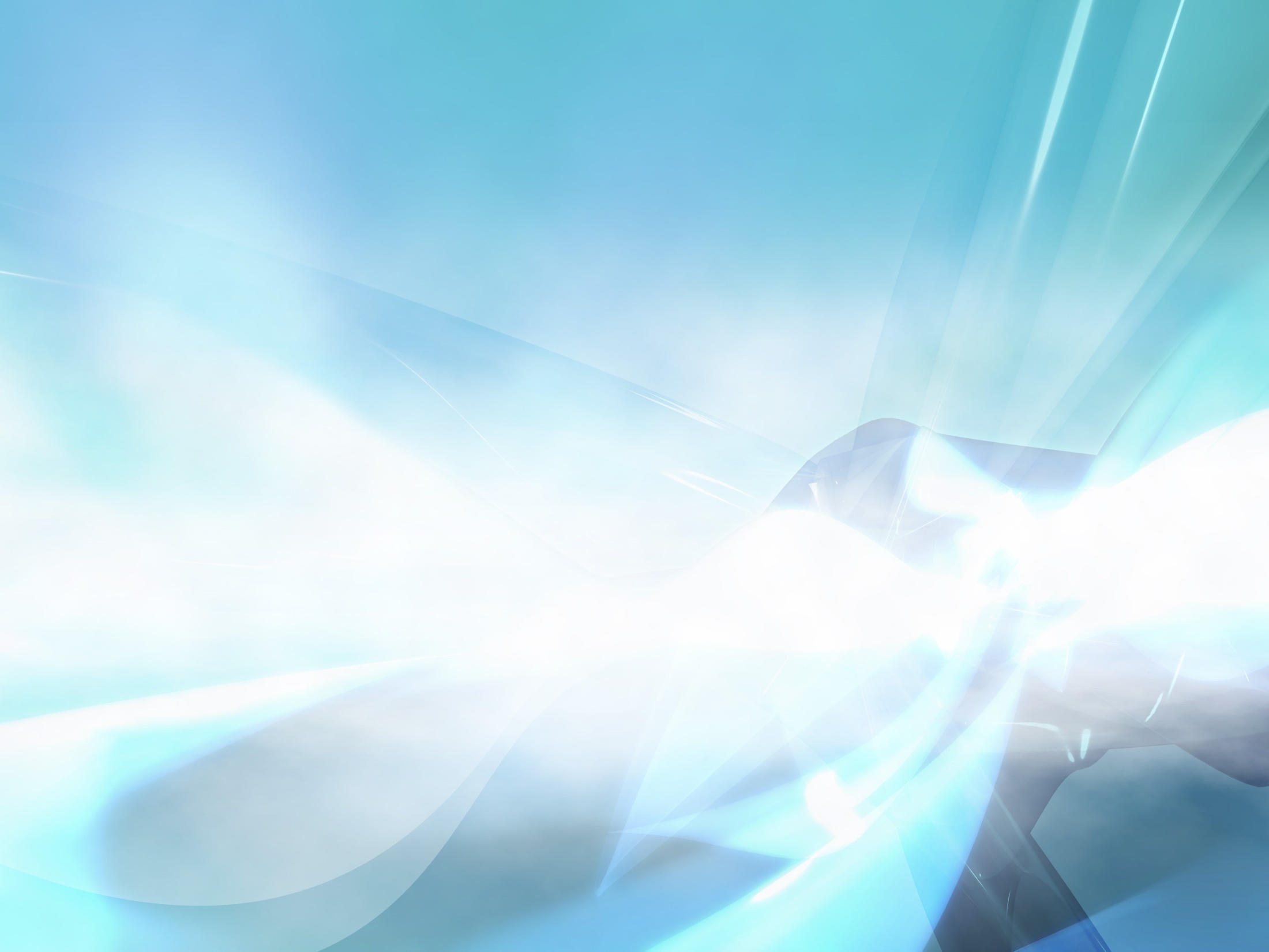 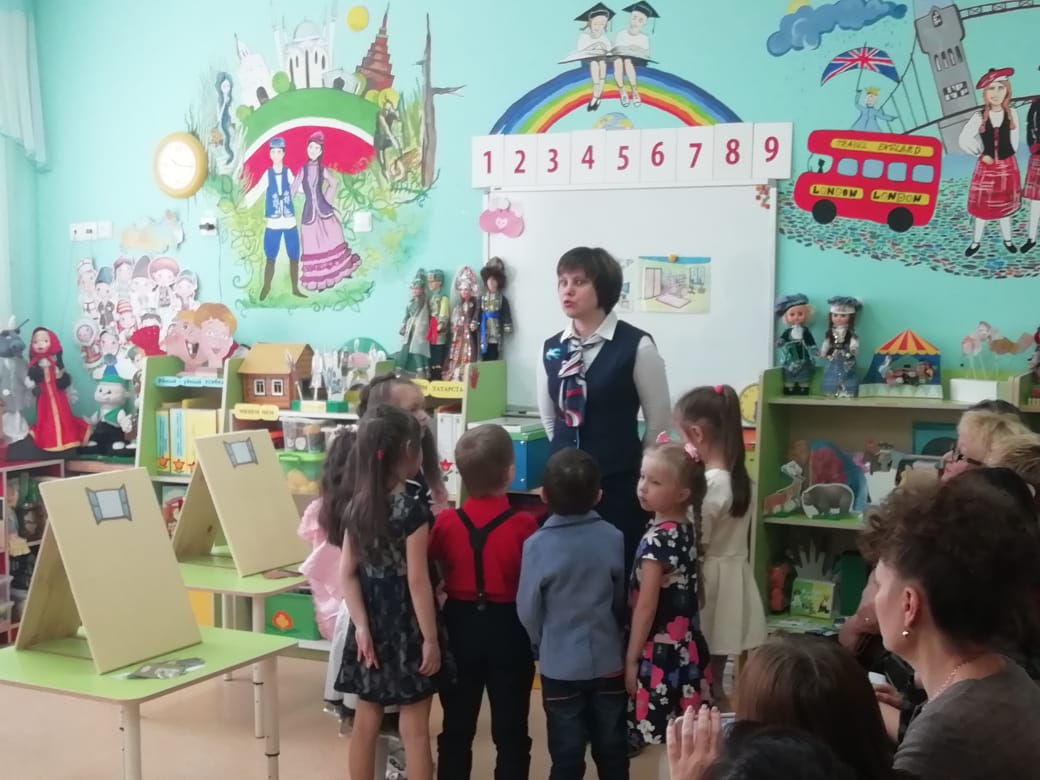 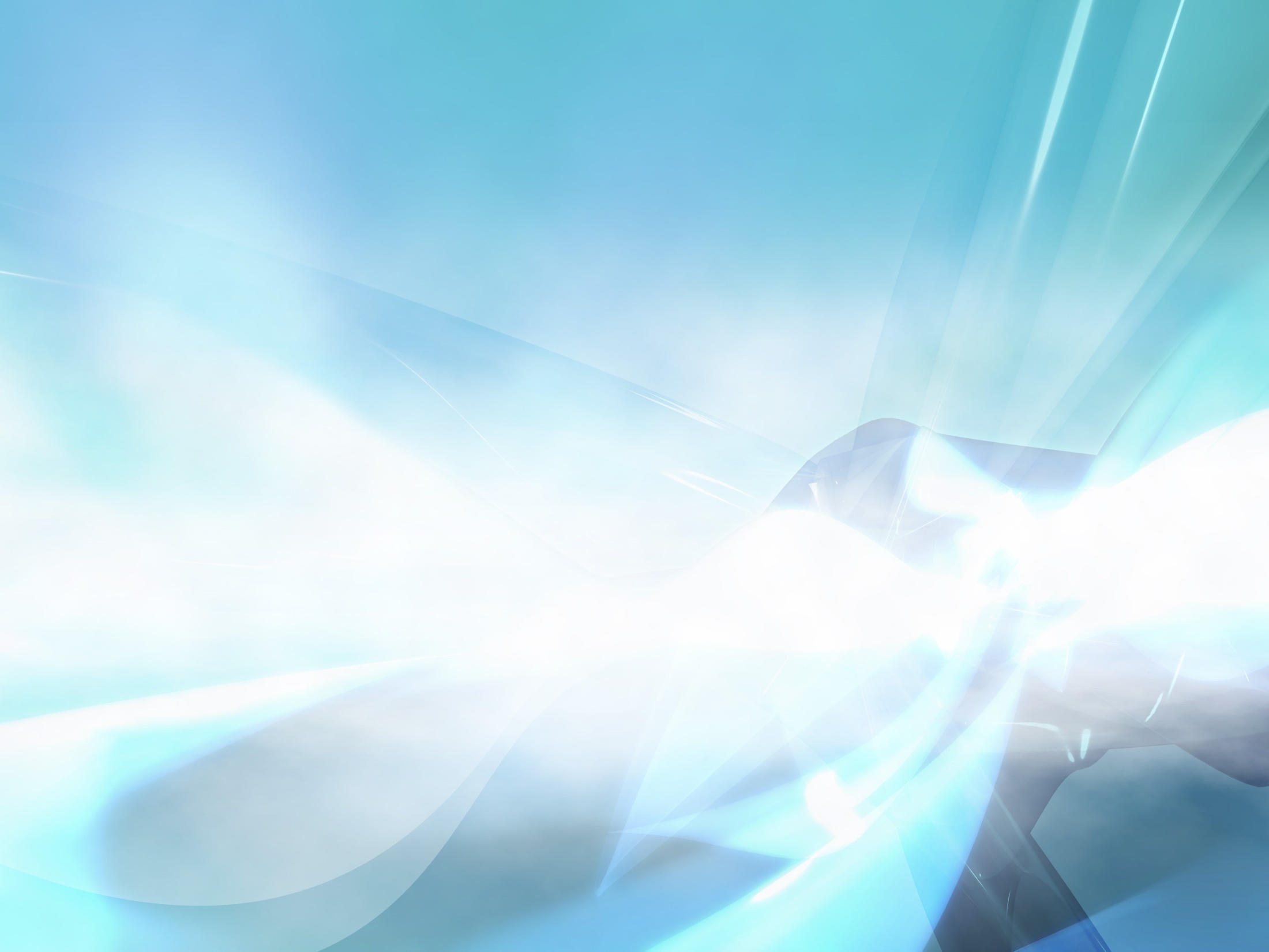 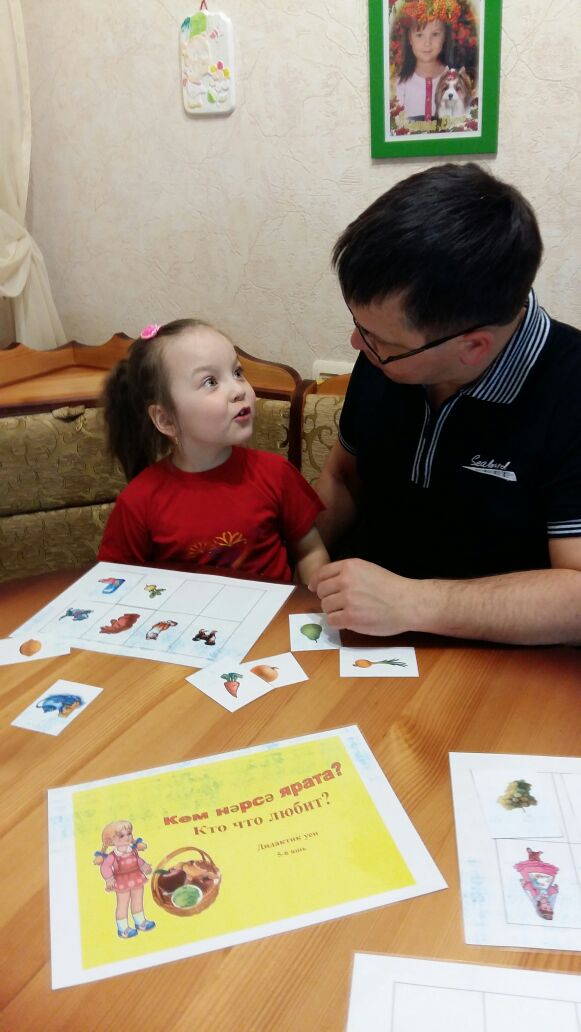 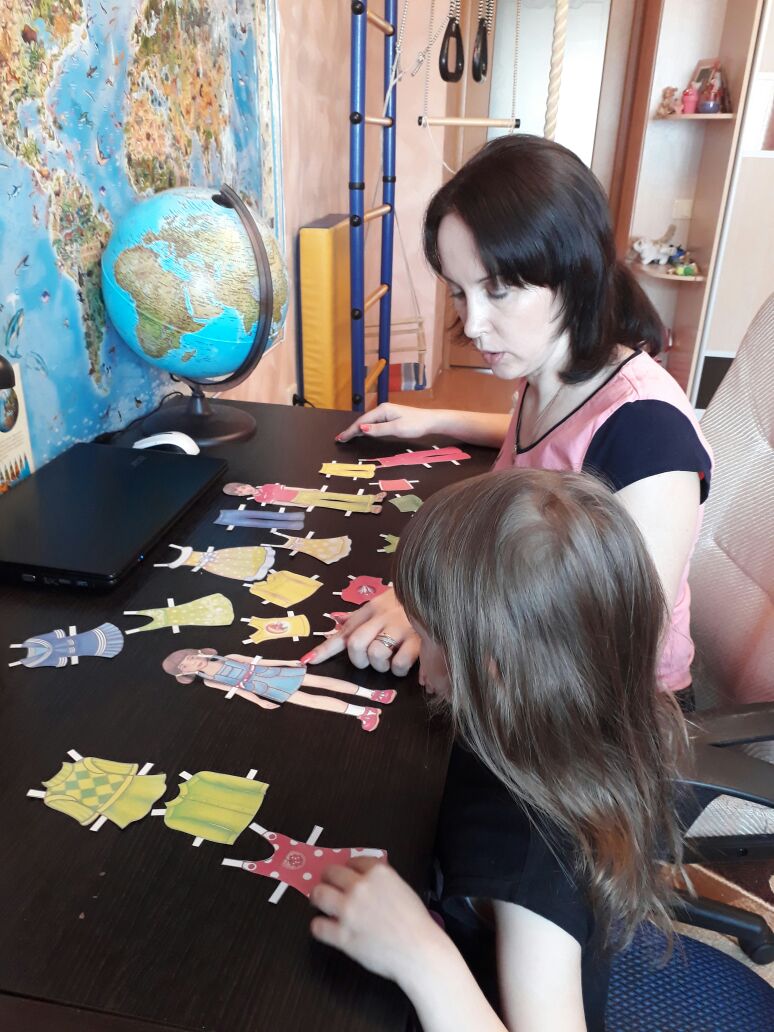 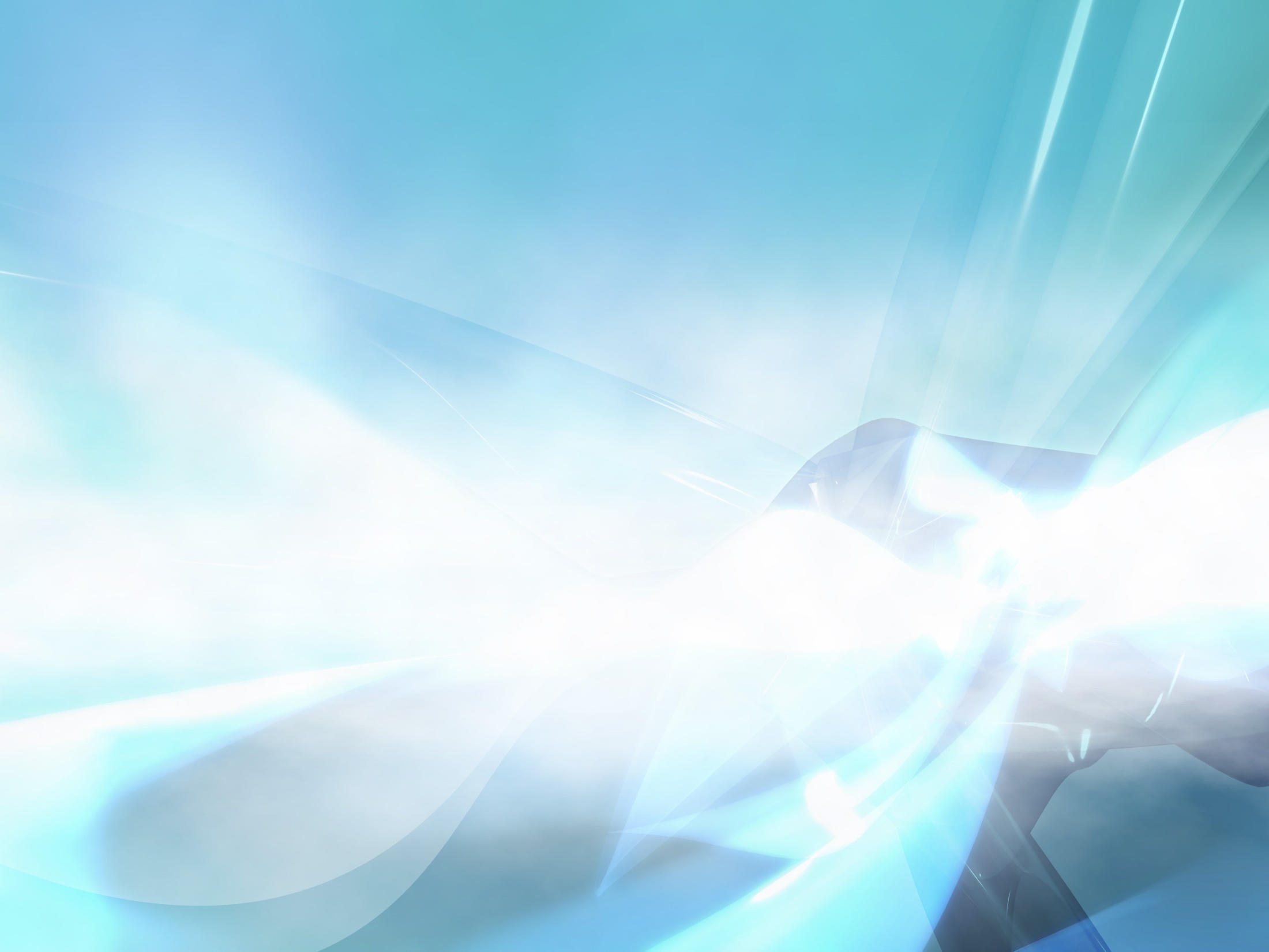 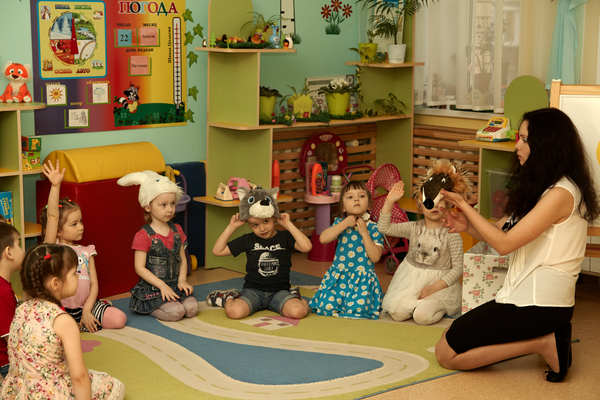 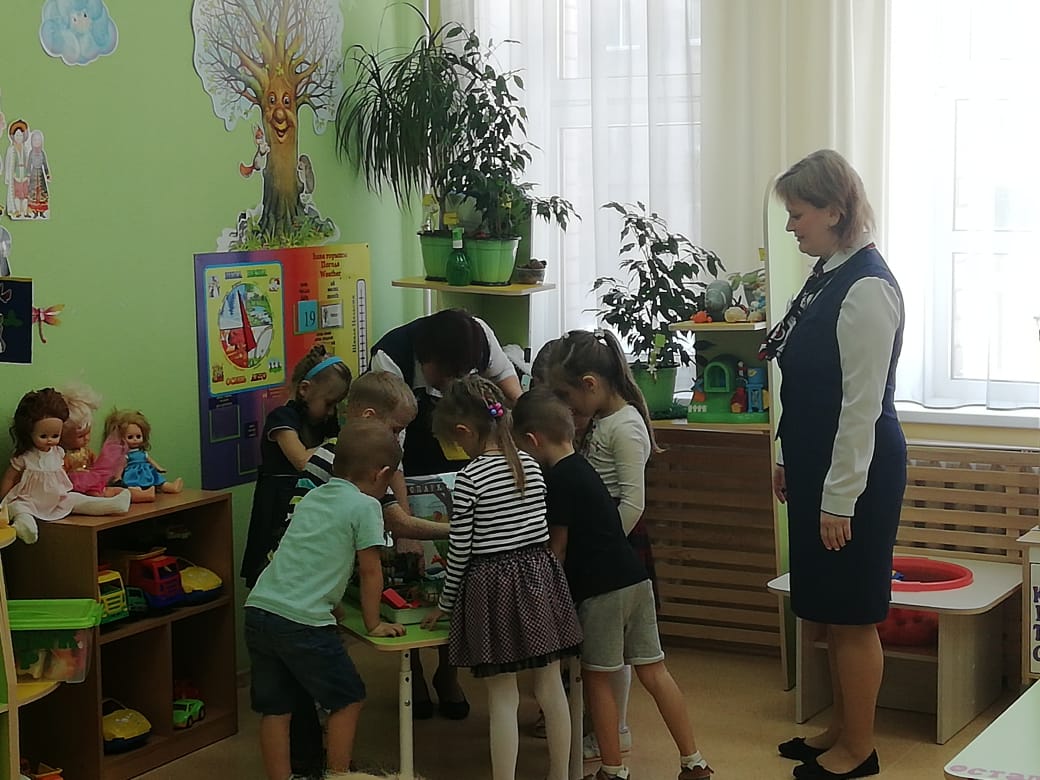 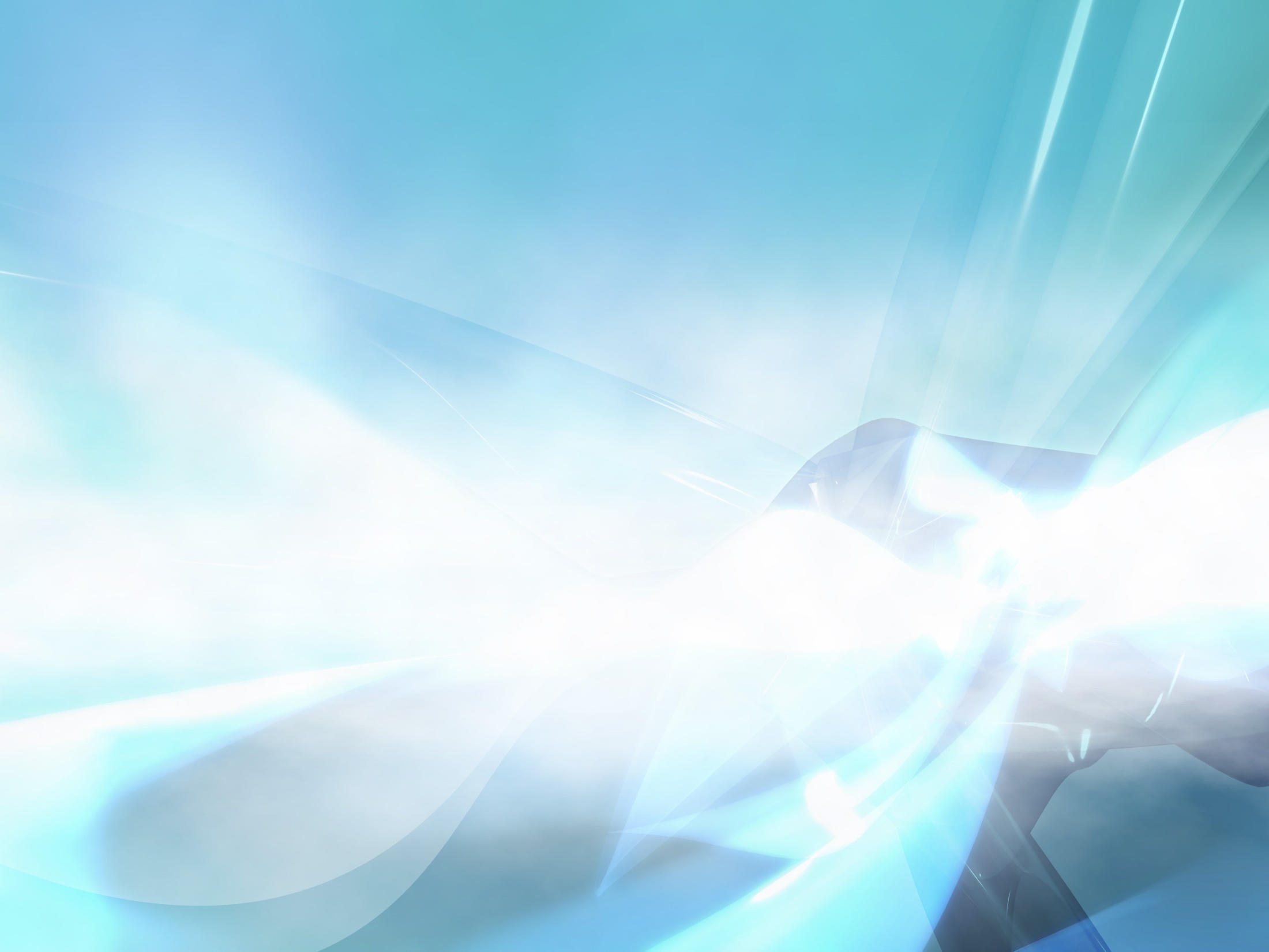 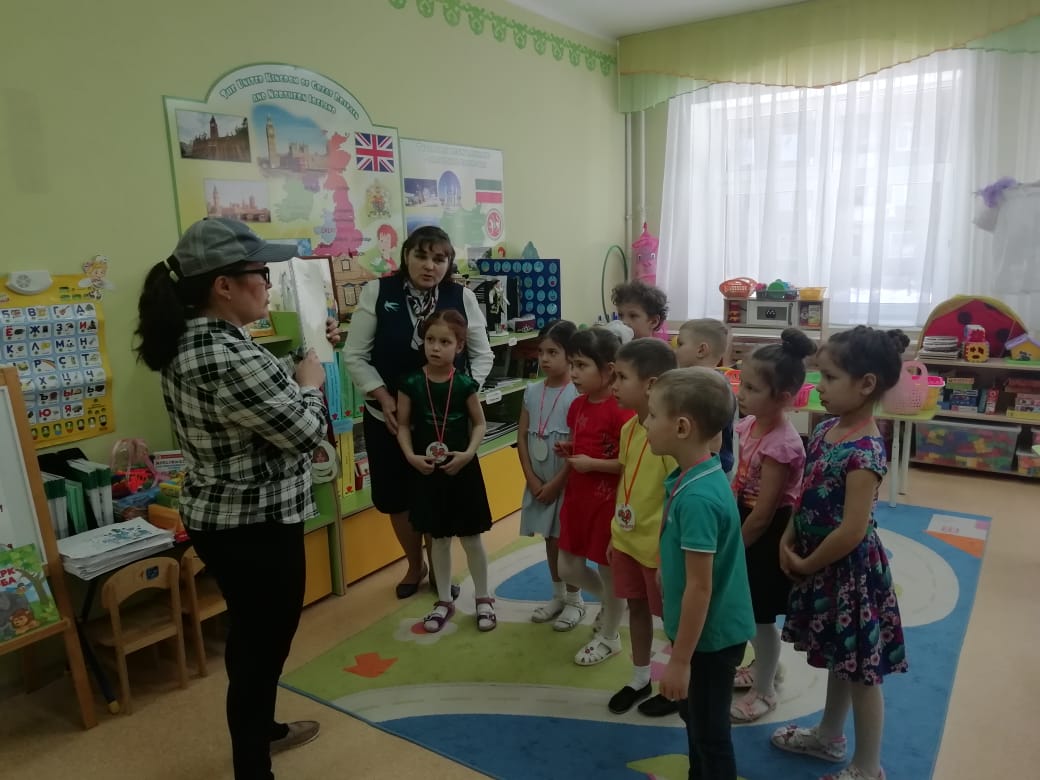 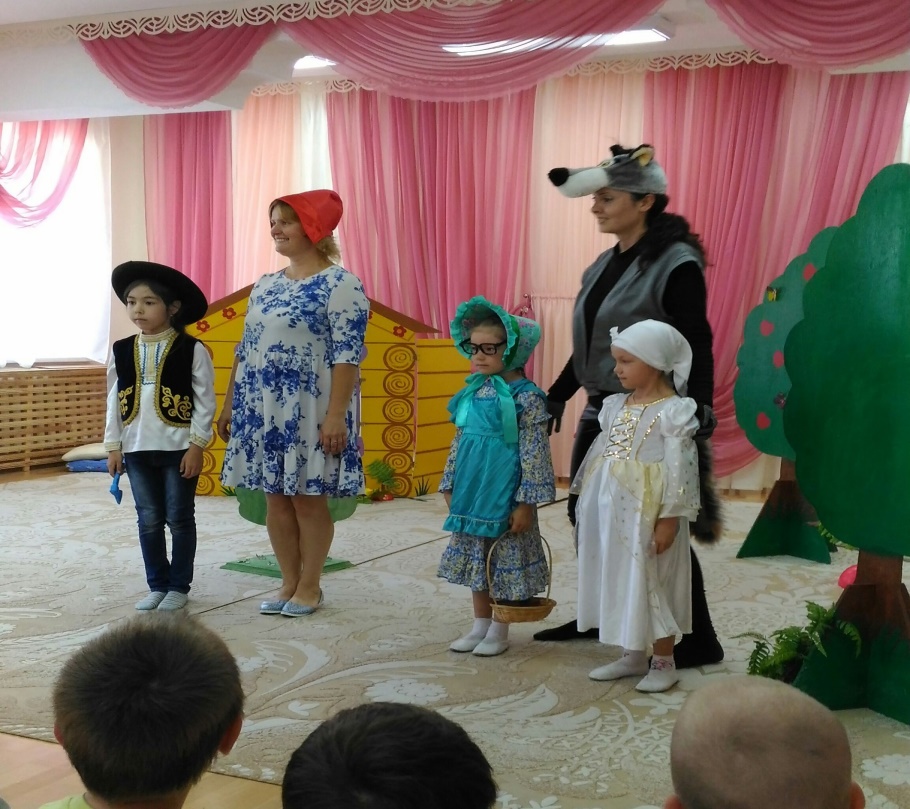 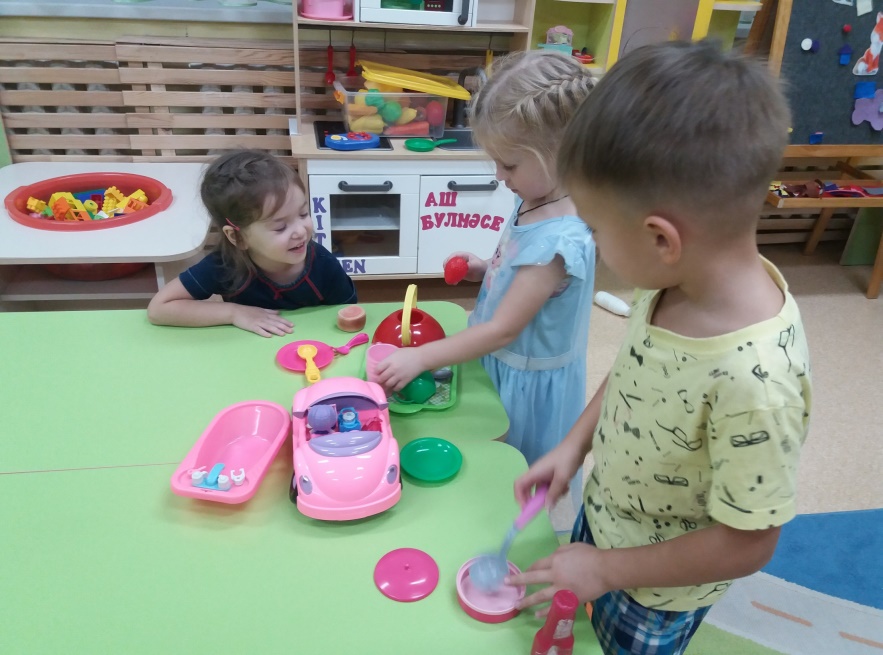 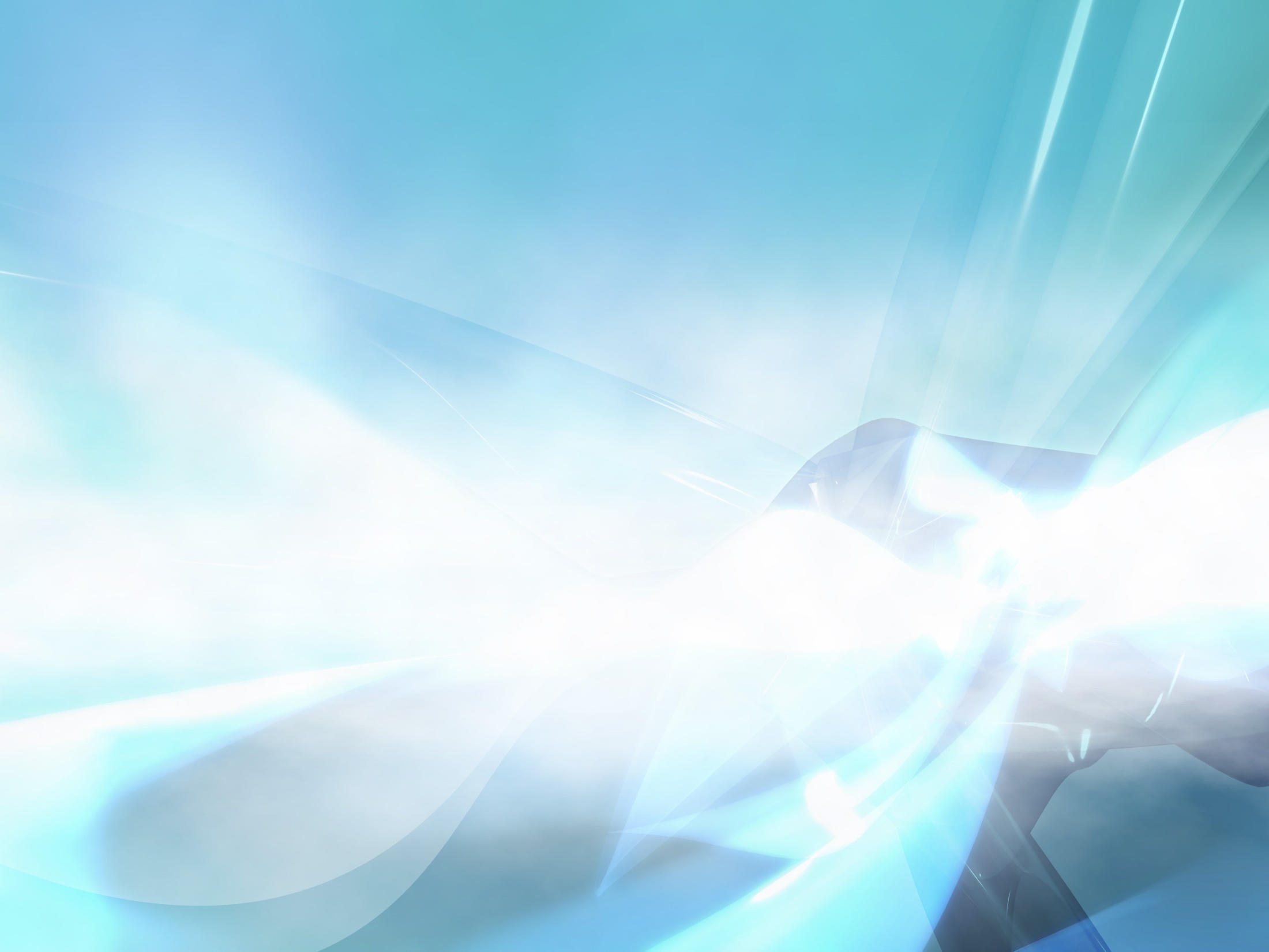 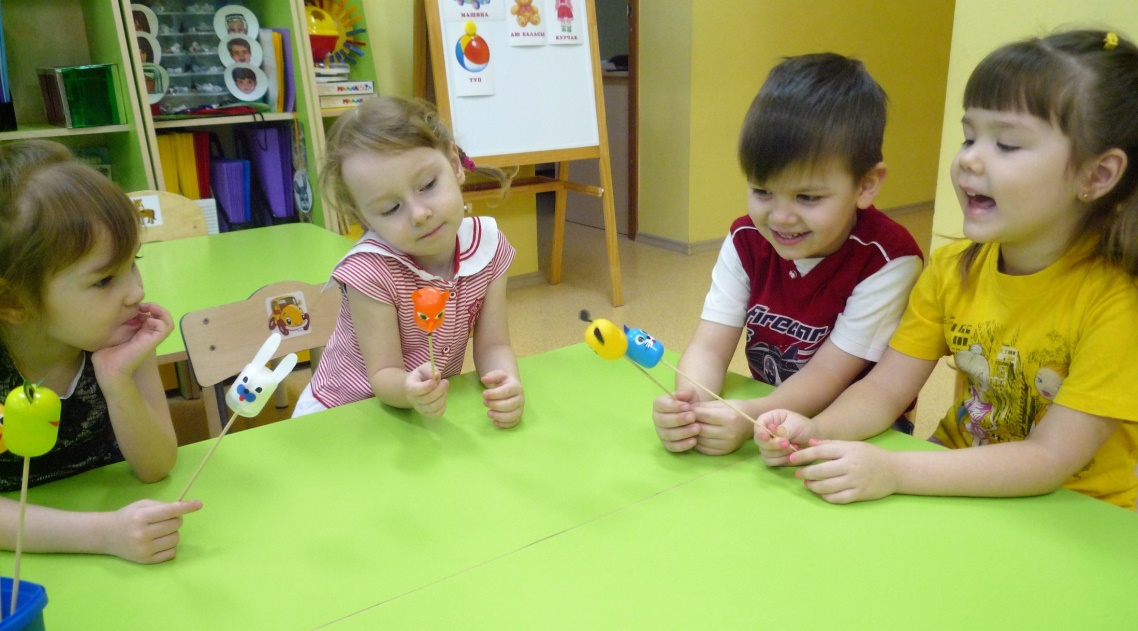 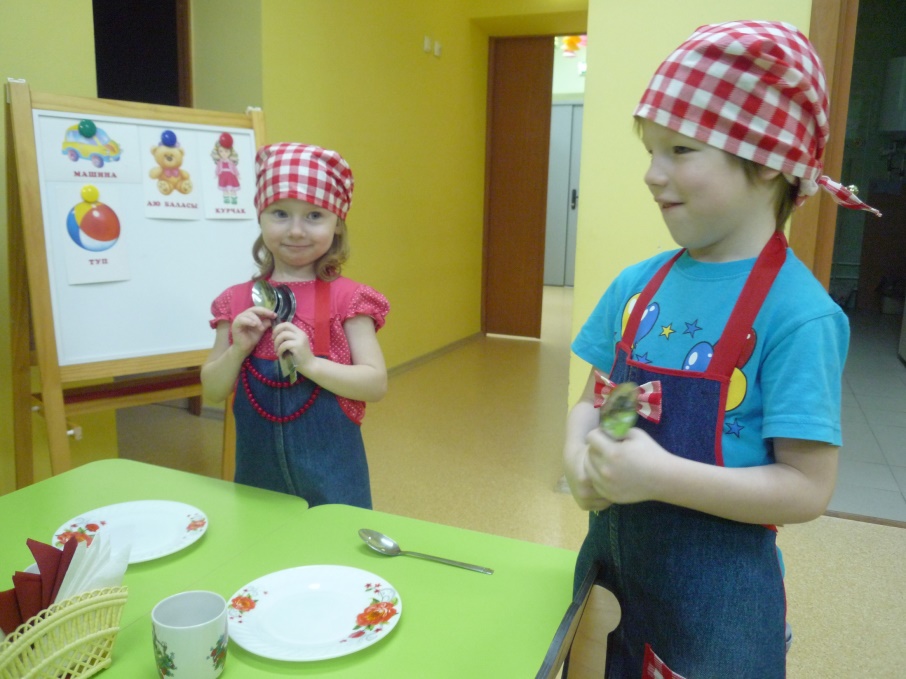 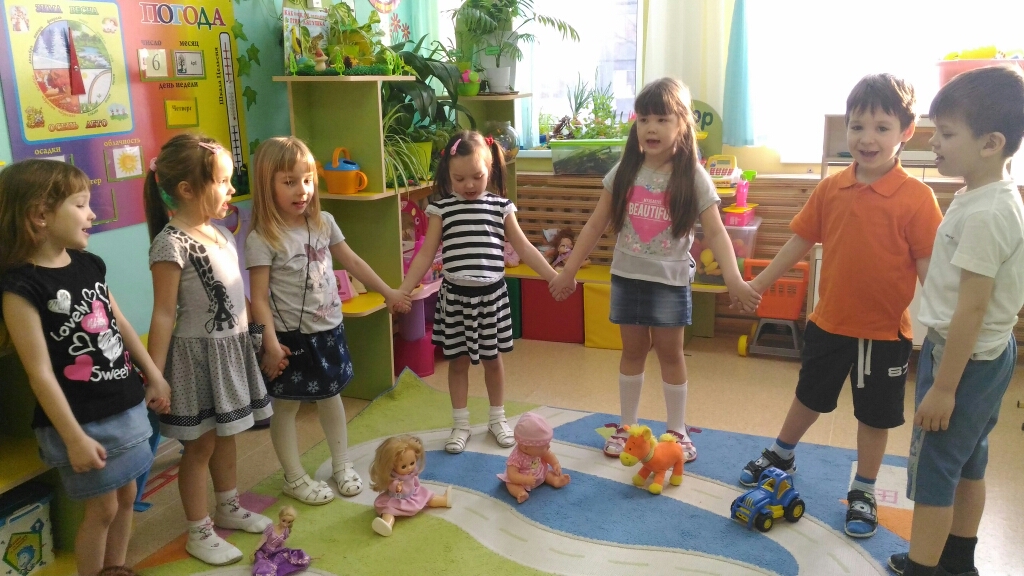 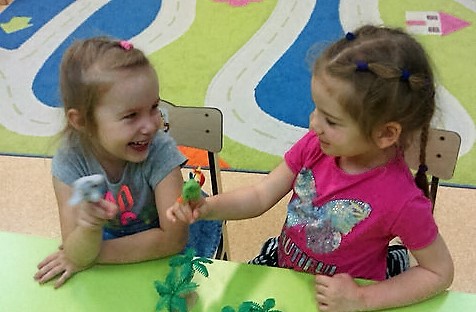 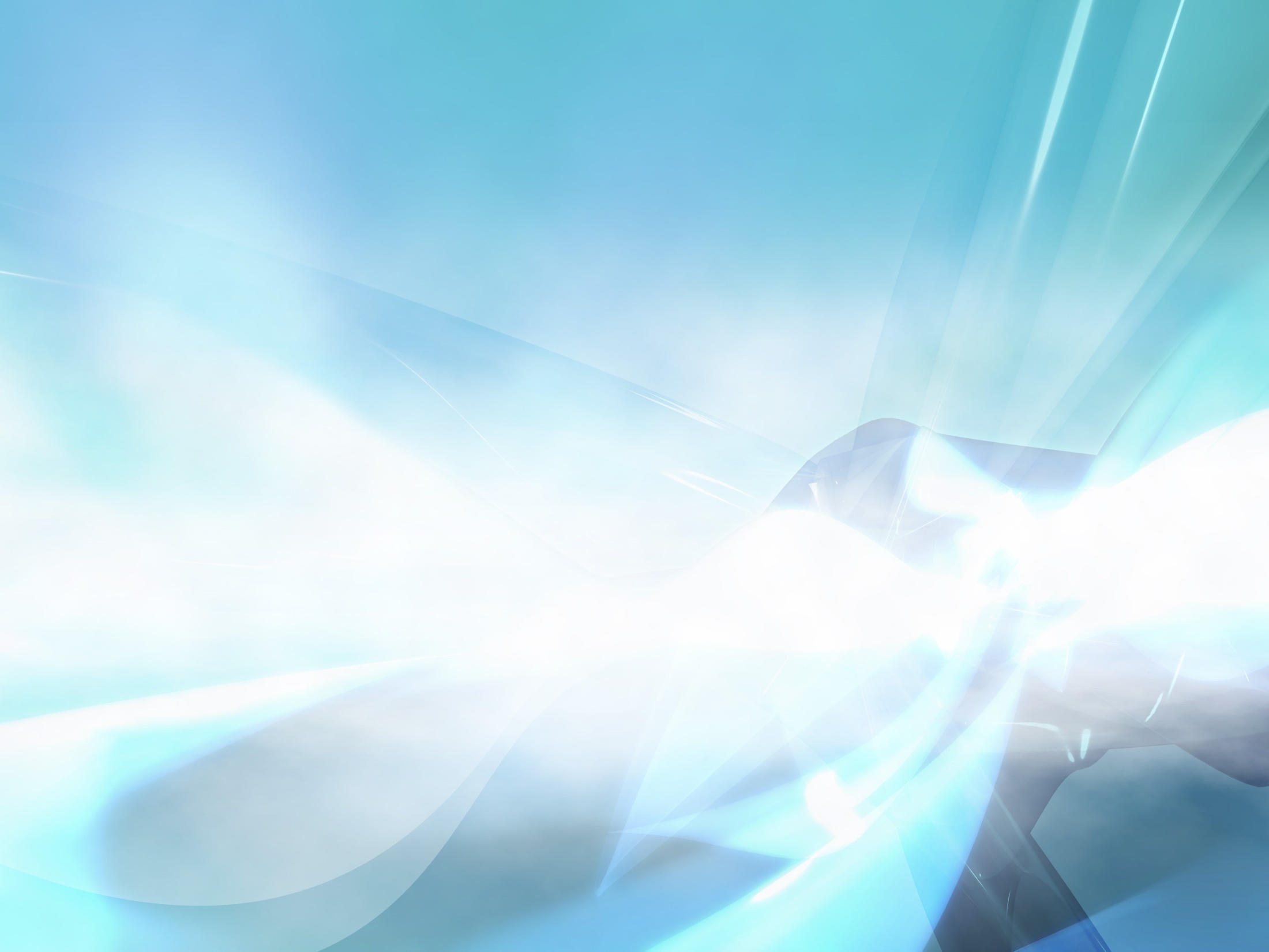 Кадры?
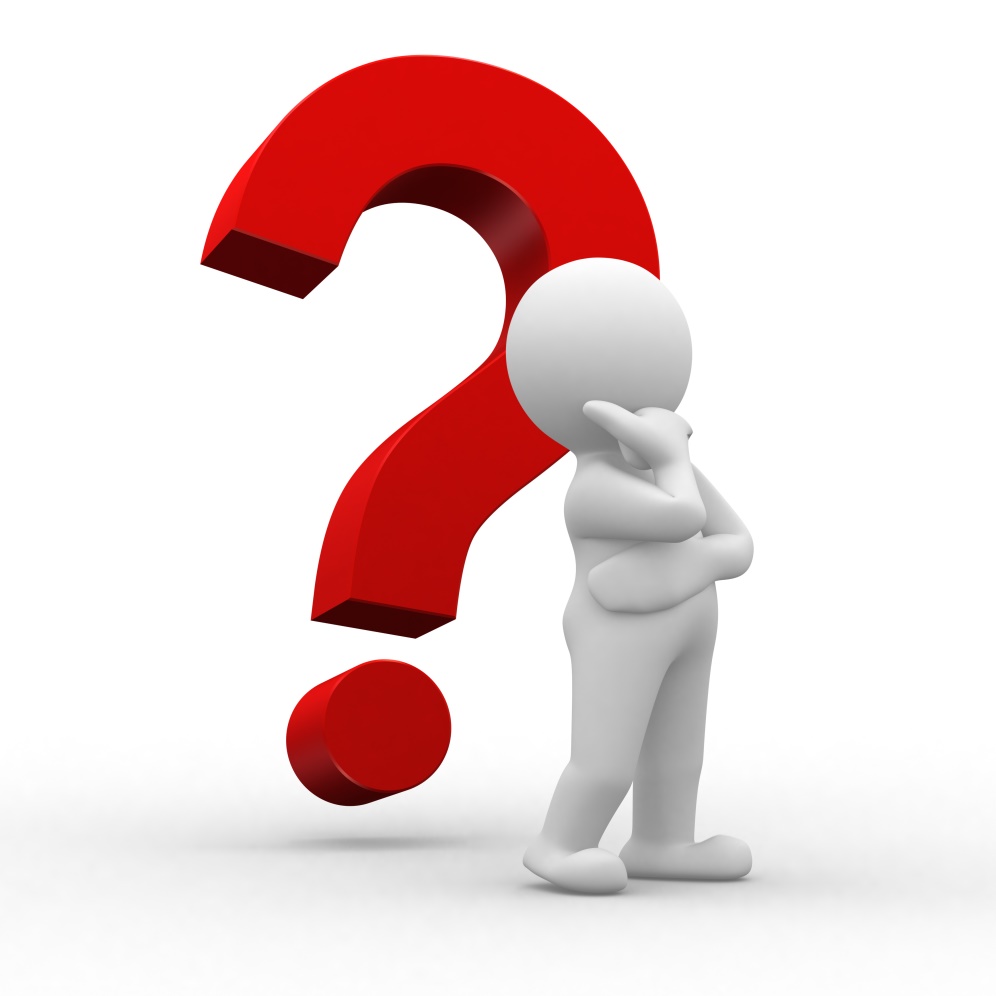 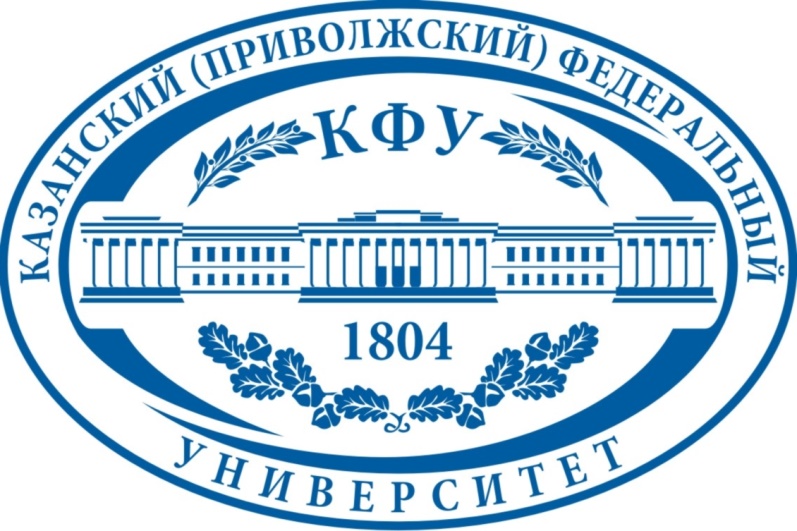 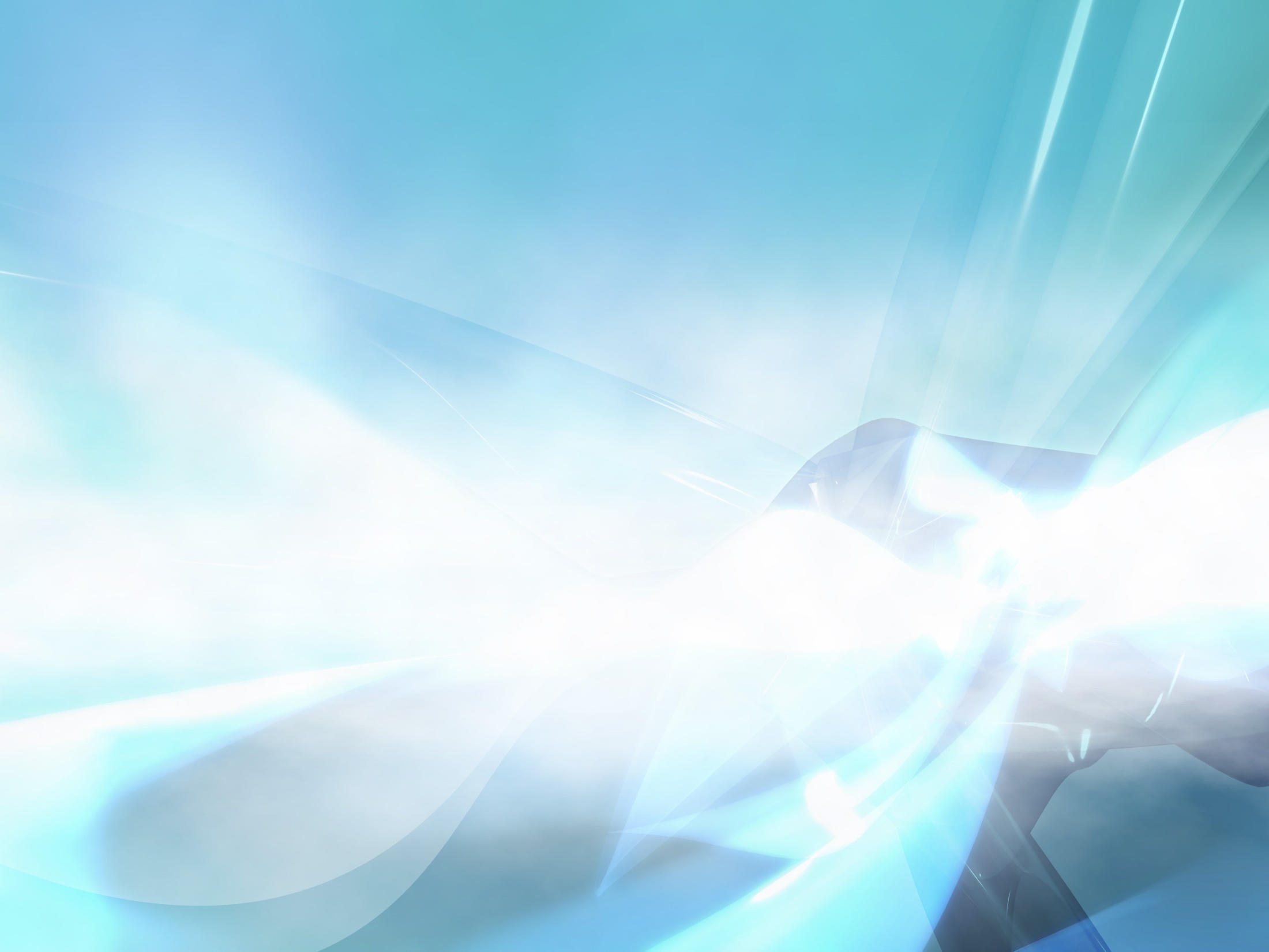 Внедрение трехязычия – период, требующий
 усилий всех, широкого опыта и внедрение 
инноваций
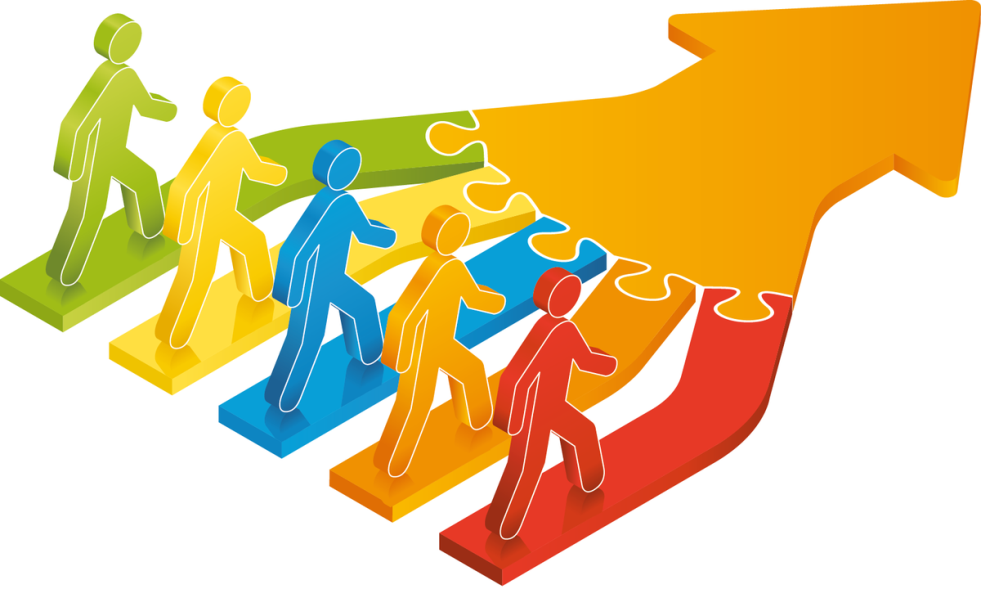 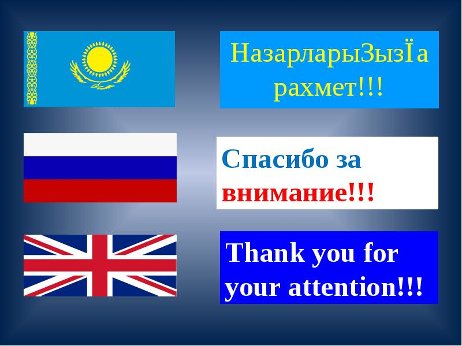 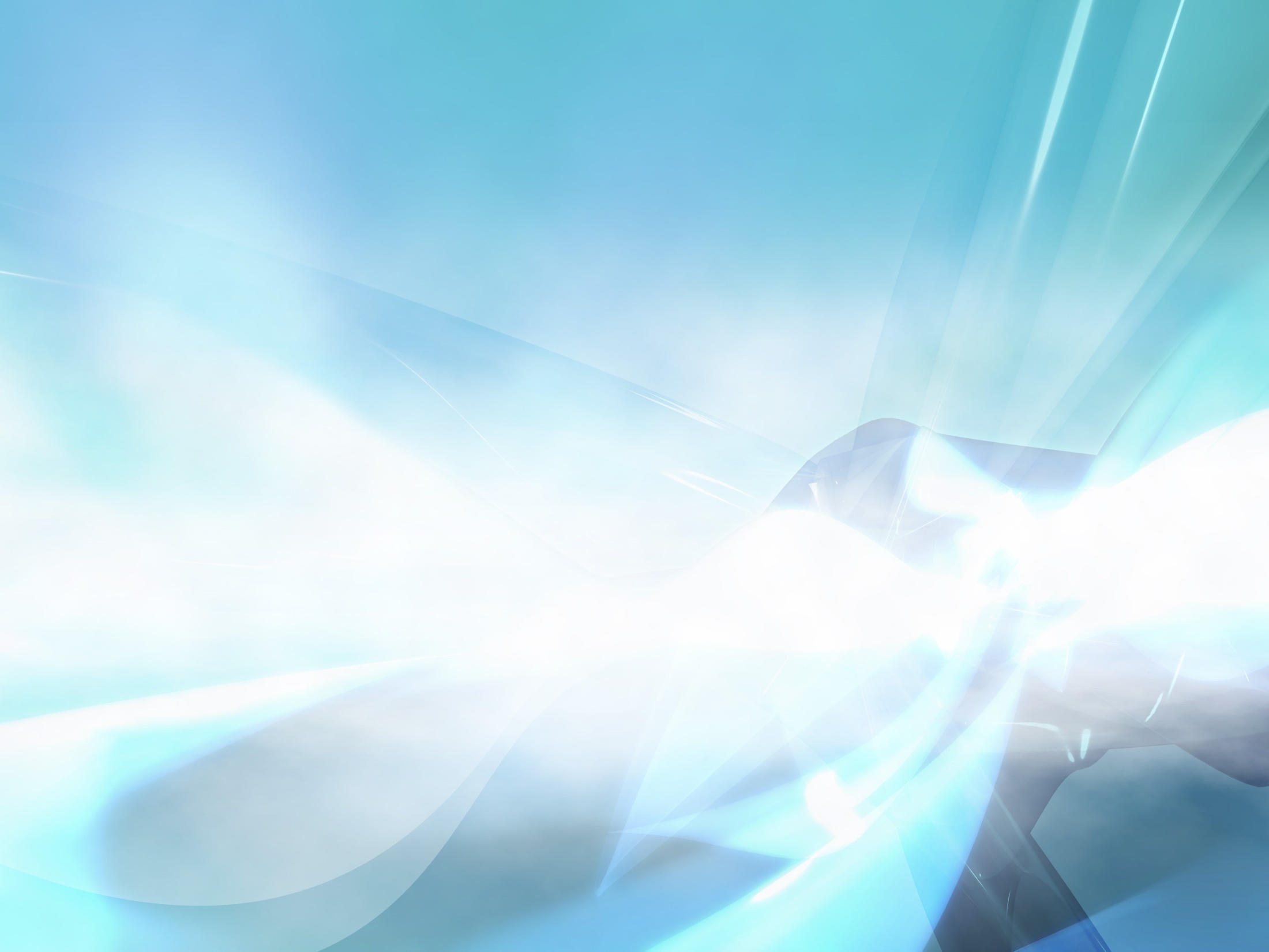 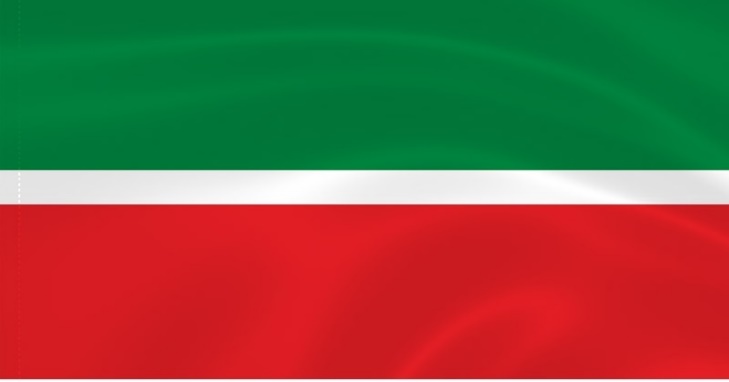 Игътибарыгыз 
өчен рәхмәт!